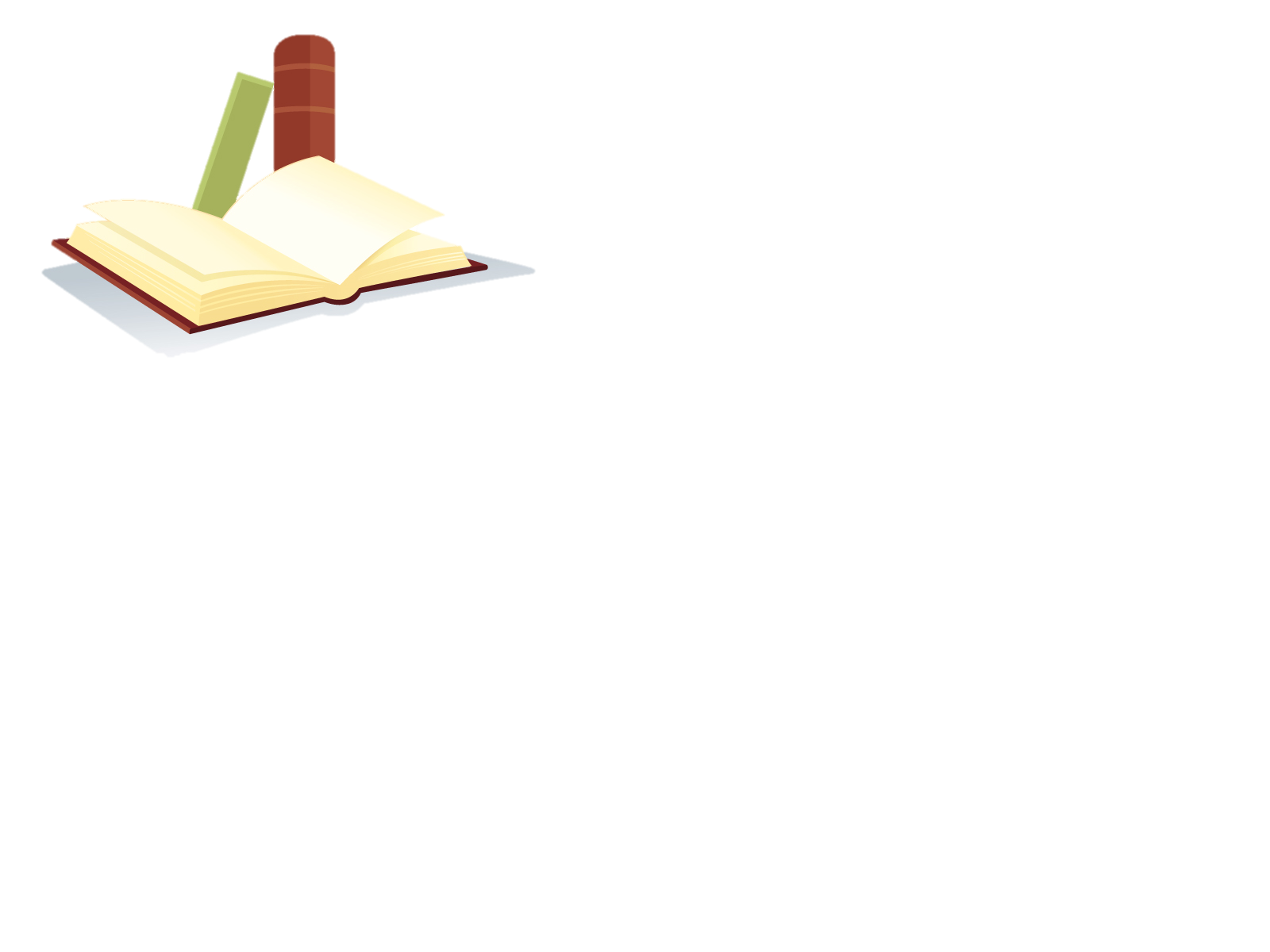 ÔN TẬP: 
KHÁC BIỆT VÀ GẦN GŨI
Trên đời chẳng có người tẻ nhạt
  Ép-ghe-nhi Ép-tu-sen-cô (Evgheni Evtushenko)
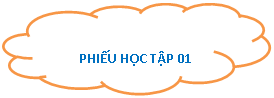 Hoạt động : Khởi động
B1: Chuyển giao nhiệm vụ: (Hoạt độngcá nhân)
B2: Thực hiện nhiệm vụ:
HS trình bày nội dung bài tập
B3: Báo cáo sản phẩm học tập:
GV khích lệ, động viên, gọi HS bổ sung nếu cần
B4: Đánh giá, nhận xét
- GV nhận xét, khen và biểu dương các nhóm có sản phẩm tốt.
GV giới thiệu nội dung ôn tập bài 8
Hoạt động 2: Ôn tập kiến thức cơ bản
B1: Chuyển giao nhiệm vụ:
- GV hướng dẫn HS ôn lại các đơn vị kiến thức cơ bản bằng phương pháp hỏi đáp, đàm thoại gợi mở; hoạt động nhóm,
- HS lần lượt trả lời nhanh các câu hỏi của GV các đơn vị kiến thức cơ bản của bài học 
      B2: Thực hiện nhiệm vụ
- HS tích cực trả lời.
B3: Báo cáo sản phẩm
 - HS lần lượt trả lời các câu hỏi của GV.
 - Các HS khác nhận xét, bổ sung.
      B4: Đánh giá, nhận xét
         GV nhận xét, chốt kiến thức
I. KIẾN THỨC CHUNG VỀ VĂN BẢN NGHỊ LUẬN
1. Khái niệm
Văn bản nghị luận là loại văn bản chú yếu dùng để thuyết phục người đọc (người nghe) về một vấn đề.
- Để văn bản thực sự có sức thuyết phục, người viết (người nói) cần sử dụng lí lẽ và bằng chứng.
- Lí lẽ là những lời diễn giải có lí mà người viết (người nói) đưa ra để khẳng định ý kiến của minh.
- Bằng chứng là những ví dụ được lấy từ thực té đới sống hoặc tử các nguồn khác để chứng minh cho lí lẽ.
2. Một số yếu tố cơ bản trong văn nghị luận
3. Cách đọc hiểu văn bản nghị luận
- Nhận biết vấn đề mà tác giả nêu trong văn bản.
- Chỉ ra được các lí lẽ và bằng chứng cụ thể mà người viết đã sử dụng để làm sáng tỏ ý kiến.
- Nhận xét được các lí lẽ, bằng chứng (rõ ràng, chặt chẽ, tiêu biểu, phong phú, có sức thuyết phục,…)
- Nêu được ý nghĩa của vấn đề mà văn bản đặt ra với mọi người.
- Nhận biết được thái độ, tình cảm của người viết thể hiện trong văn bản.
II. KIẾN THỨC CƠ BẢN VỀ VĂN BẢN: XEM NGƯỜI TA KÌA!
Văn bản: Xem người ta kìa!
Thể loại
- Tác giả: Lạc Thanh
- Trích từ Tạp chí sông Lam, số 8/2020.
Xuất xứ:
Phương thức biểu đạt
nghị luận
II. KIẾN THỨC CƠ BẢN VỀ VĂN BẢN: XEM NGƯỜI TA KÌA!
II. KIẾN THỨC CƠ BẢN VỀ VĂN BẢN: XEM NGƯỜI TA KÌA!
III. ĐỊNH HƯỚNG PHÂN TÍCH VĂN BẢN
1. Dàn ý
1.1. Nêu vấn đề: 
- Giới thiệu chủ đề: : Ý  nghĩa của những cái chung giữa mọi người và cái riêng biệt của mỗi người.
- Giới thiệu về văn bản: “Xem người ta kìa”đề cập đến sự giống nhau và khác nhau giữa mọi người. Trong đó, tác giả khẳng định nhấn mạnh tầm quan trọng của giá trị riêng biệt, độc đáo của mỗi người.
1.2.Giải quyết vấn đề
a. Nêu vấn đề nghị luận
- Khi thốt lên “Xem người ta kìa!”, người mẹ muốn con: “làm sao để bằng người, không thua em kém chị, không làm xấu mặt gia đình, dòng tộc, không để ai phải phàn nàn, kêu ca điều gì.”
.=> Tác giả nêu vấn đề bằng cách trích dẫn trực tiếp, kể lời của người mẹ.
- NT: Dùng lời kể nêu vấn đề=>tăng tính hấp dẫn, gây tò mò; dùng nhiều lí lẽ và bằng chứng=> thuyết phục cao.
b. Bàn luận vấn đề
* Những lí lẽ để bàn luận vấn đề
- Cái lí của người mẹ khi muốn con nhìn vào người khác để làm chuẩn mực mà noi theo vì:
+ Trên đời, mọi người đều giống nhau nhiều điều.
+ Việc noi theo những điểm tốt, những ưu điểm, những mặt mạnh của một ai đó để tiến bộ là một điều cần thiết.
+ Người mẹ mong muốn con sẽ trở thành một người hoàn hảo, mười phân vẹn mười 
-  NT: 
+ câu hỏi: 3 câu liên tiếp
+ điệp cấu trúc câu  “Ai chẳng muốn...?”
=>Lập luận chắc chắn, chặt chẽ, khẳng định có tính chất hiển nhiên, tất yếu: 
Dù có nét riêng biệt, nhưng mọi người đều có những điểm giống nhau.
* Những bằng chứng để chứng minh vấn đề
Ý kiến của tác giả: “Chính chỗ "không giống ai" nhiều khi lại là một phần rất đáng quý trong mỗi con người”
- Những bằng chứng được sử dụng để làm sáng tỏ ý kiến trên là:
+ Các bạn trong lớp ngày trước, mỗi người một vẻ, sinh động biết bao: Ngoại hình, giọng nói, thói quen, sở thích khác nhau.
+ Người thích vẽ, người ưa ca hát, nhảy múa, tập thể thao….
+ Tính cách: sôi nổi, nhí nhảnh, kín đáo, trầm tư,…
- Bài học về cách sử dụng bằng chứng trong văn nghị luận: bằng chứng phải cụ thể, xác thực, tiêu biểu, phù hợp.- Thái độ của mỗi người: trong cộng đồng:
+ Cần tôn trọng sự khác biệt.
+ Sự độc đáo của mỗi cá nhân làm cho tập thể trở nên phong phú.
+ Chung sức đồng lòng không có nghĩa là gạt bỏ cái riêng.=>Khẳng định:  Tầm quan trọng của cá thể, của giá trị riêng biệt, độc đáo ở mỗi người.
c. Kết thúc vấn đề.
Khẳng định ý kiến: Biết hòa đồng, gần gũi mọi người, nhưng cũng phải biết giữ lấy cái riêng và tôn trọng sự khác biệt.
-  Câu nói của mẹ “Xem người ta kìa!”: trở thành lời động viên khích lệ để con khẳng định giá trị, sự khác biệt với mọi người.
Đánh giá khái quát
a. Nghệ thuật:
- Lập luận chặt chẽ, lí lẽ xác đáng thuyết phục và bằng chứng chọn lọc, tiêu biểu, cùng cách trao đổi vấn đề mở, hướng tới đối thoại với người đọc.
- Cách đan xen phương thức tự sự, biểu cảm trong văn nghị luận rất tài tình để làm tăng sức thuyết phục.b. Nội dung, ý nghĩa :
- Mọi người ngoài những điểm chung, còn có nét riêng biệt, độc đáo. Điều đó làm nên sự muôn màu của cuộc sống.
- Mỗi chúng ta cần biết hòa đồng, gần gũi mọi người, nhưng cũng phải biết giữ lấy cái riêng và tôn trọng sự khác biệt.
IV. LUYỆN ĐỀ
1. Bài tập trắc nghiệm:
Câu 1: Ai là tác giả của văn bản “Xem người ta kìa!”
A. Lí Lan
B. Hà My
C. Lạc Thanh
D. Nguyễn Nhật Ánh
C
Câu 2. Văn bản Xem người ta kìa! sử dụng phương thức biểu đạt chính nào?
A. Miêu tả 
B. Biểu cảm
C. Thuyết minh
D. Nghị luận
D
Câu 3.Đâu không phải là giá trị nghệ thuật của văn bản: “Xem người ta kìa!”A. Lập luận chặt chẽ, lí lẽ thuyết phục
B. Lời văn giàu hình ảnh
C. Sử dụng các dẫn chứng xác đáng, thuyết phục
D. Xây dựng tâm lý nhân vật đặc sắc
D
Câu 4. Đoạn trích sau có vai trò gì trong văn bản “Xem người ta kìa!”?       
    “Xem người ta kìa!” - đó là câu mẹ tôi thường thốt lên mỗi khi không hài lòng với tôi về một điều gì đó. Cùng với câu này, mẹ còn nói: “Người ta cười chết!”, “Có ai như thế không?” “Có ai làm vậy không?”, “Ai đời lại thế?”... Tôi là đứa trẻ được dạy nhiều về hiếu thuận, tôi đã cố sức vâng lời để mẹ vui lòng. Nhưng mỗi lần như vậy, thú thật, tôi không thấy thoải mái chút nào. 
A. Giới thiệu vấn đề nghị luận
B. Suy nghĩ của tác giả về câu nói của mẹ
C. Giới thiệu về câu nói của mẹ
D.Phân tích, bình luận, chứng minh vấn đề so sánh người này với người khác.
A
Câu 5. Trong văn bản “Xem người ta kìa!”, tác giả khẳng định bản thân luôn cảm thấy như thế nào khi bị so sánh với người khác?
Hài lòng
Khó chịu
Vui vẻ
Biết ơn
B
Bài tập 2. Đọc đoạn trích sau và chọn phương án trả lời đúng cho các câu hỏi:
Mẹ tôi không phải không có lí khi đòi hỏi tôi phải lấy người khác làm chuẩn mực để noi theo. Trên đời, mọi người giống nhau nhiều điều lắm. Ai chẳng muốn thông minh, giỏi giang? Ai chẳng muốn được tin yêu, tôn trọng? Ai chẳng muốn thành đạt? Thành công của người này có thể là niềm ao ước của người kia. Vì lẽ đó, xưa nay, không ít người tự vượt lên chính mình nhờ noi gương những cá nhân xuất chúng. Mẹ muốn tôi giống người khác, thì “người khác” đó trong hình dung của mẹ nhất định phải là người hoàn hảo, mười phân vẹn mười.
                                         (Lạc Thanh, Xem người ta kìa!, Ngữ văn 6, tập hai, Sđd, tr. 54)
1. Đoạn trích trên đây được sử dụng để:
A. Kể một câu chuyện
B. Trình bày một ý kiến
C. Bộc lộ một cảm xúc
D. Nói về một trải nghiệm
2. Trong đoạn trích, người viết chủ yếu sử dụng:
A. Lí lẽ
B. Bằng chứng
C. Lí lẽ và bằng chứng
3. Mẹ muốn con phải noi gương những người:
A. Đẹp đẽ
B. Có sức khoẻ
C.Thông minh
D. Toàn vẹn, không có khiếm khuyết
4.. “Vì lẽ đó, xưa nay, không ít người tự vượt lên chính mình nhờ noi gương những cá nhân xuất chúng” là một câu có:
A. Một trạng ngữ vừa chỉ nguyên nhân vừa dùng để liên kết với câu trước, một trạng ngữ chỉ thời gian
B. Một trạng ngữ chỉ nguyên nhân, một trạng ngữ chỉ điều kiện
C. Một trạng ngữ chỉ địa điểm, một trạng ngữ chỉ thời gian
D. Một trạng ngữ chỉ điều kiện, một trạng ngữ chỉ thời gian
B
Bài 3. Luyện đề đọc hiểu VB:
Đề số 01:  Đọc đoạn văn sau và trả lời câu hỏi:
“Mẹ tôi không phải là không có lí khi đòi hỏi tôi phải lấy người khác làm chuẩn mực để noi theo. Trên đời, mọi người giống nhau nhiều điều lắm. Ai chẳng muốn mình thông minh giỏi giang? Ai chẳng muốn được tin yêu, tôn trọng? Ai chẳng muốn thành đạt? Thành công của người này có thể là niềm ao ước của người kia. Vì lẽ đó, xưa nay, không ít người tự vượt lên chính mình nhờ noi gương những cá nhân xuất chúng. Mẹ muốn tôi giống người khác, thì “người khác” đó trong hình dung của mẹ nhất định phải là người hoàn hảo, mười phân vẹn mười.”
(Xem người ta kìa! – Lạc Thanh)
Câu 1. Xác định phương thức biểu đạt chính của đoạn văn?
Câu 2. Lí do nào khiến người mẹ muốn con giống người khác?
Câu 3. Chỉ ra và nêu tác dụng của phép điệp ngữ trong đoạn văn trên?
Câu 4. Chỉ ra và nêu chức năng của trạng ngữ trong câu văn: “Vì lẽ đó, xưa nay, không ít người tự vượt lên chính mình nhờ noi gương những cá nhân xuất chúng”.
Câu 5. Có ý kiến cho rằng: “Noi gương những người thành công là điều cần thiết”. Em có đồng ý không? Tại sao?
Gợi ý trả lời
Câu 1:
- Phương thức biểu đạt chính: Nghị luận
Câu 2: 
Lí do khiến mẹ muốn con giống người khác:
- Người khác ở đây là những người xuất sắc về nhiều mặt: thông minh, giỏi giang, thành đạt.
=> Mẹ luôn mong con tốt đẹp nên mới muốn con “giống người khác”.
- Mẹ thương con và luôn mong con là đứa trẻ tốt về nhiều mặt.
Câu 3: Chỉ ra và nêu tác dụng của phép điệp ngữ trong đoạn văn trên
- Điệp ngữ: “Ai chẳng muốn” 3 lần lặp lại trong 3 câu văn liên tiếp.
- Tác dụng:Tạo ra sự liên kết giữa các câu, câu văn nhịp nhàng, lập luận chắc chắn, chặt chẽ, khẳng định điểm giống nhau của mọi người. Nhấn mạnh những ước mong của mọi người là mong muốn mình hoàn hảo, được tin yêu, giỏi giang, nghĩa là tốt đẹp. 
 
Câu 4: Chỉ ra và nêu ý nghĩa của trạng ngữ trong câu văn: “Vì lẽ đó, xưa nay, không ít người tự vượt lên chính mình nhờ noi gương những cá nhân xuất chúng”
Trạng ngữ: xưa nay
Chức năng:  chỉ thời gian
Câu 5. Trước ý kiến cho rằng: “Noi gương những người thành công là điều cần thiết”. 
HS bày tỏ ý kiến cá nhân: có thể chọn 1 trong 2 phương án: Đồng ý/ hoặc không đồng ý. (cho điểm tối thiểu 0,25)
Nếu đồng ý. Cần lí giải:
+ Người thành công là người có ý chí, biết ước mơ, dám vượt qua mọi khó khăn thử thách...nghĩa là ở họ có nhiều phẩm chất đáng quý nên họ là tấm gương để mọi người noi theo + Biết noi gương người thành công chính là chúng ta đang tự hoàn thiện mình, đang khẳng định mình.
+ Nhờ có tấm gương người thành công chúng ta có thêm niềm tin để vươn lên.
....
Nếu không đồng ý. HS cần lí giải:
+ Nếu chỉ nhìn vào người thành công mà bản thân không nỗ lực, cố gắng mỗi ngày thì cũng khó vượt qua được khó khăn của cuộc sống
+ Vì mỗi người có một hoàn cảnh sống, một môi trường sống khác nhau, từ đó mỗi người sẽ có những giá trị riêng cần trân trọng và phát huy.
+ Cần phải căn cứ vào sở thích, tính cách, điểm mạnh của cá nhân mình để đưa ra mục tiêu phấn đấu, chứ không được mơ mộng hão huyền.
+ Nếu ta phấn đấu giống người khác thì ta sẽ không còn là mình nữa.
(HS lí giải được 1 trong các ý trên hoặc đưa ra ý kiến hợp lí là được)
Đọc đoạn văn sau và trả lời câu hỏi:
Đề số 02:
“...Tôi muốn trở lại với dòng hồi ức được khai mở ở đầu bài. Dù có ý định tốt đẹp, những người thân yêu của ta đôi lúc cũng không hẳn đúng khi ngăn cản, không để ta được sống với con người thực của mình. Ai cũng cần hoà nhập, nhưng sự hoà nhập có nhiều lối chứ không phải một. Mỗi người phải được tôn trọng, với tất cả những cái khác biệt vốn có. Sự độc đáo của từng cá nhân làm cho tập thể trở nên phong phú. Nếu chỉ ao ước được giống người khác, thì làm sao ta có hi vọng đóng góp cho tập thể, cho cộng đồng một cái gì đó của chính mình? Đòi hỏi chung sức chung lòng không có nghĩa là gạt bỏ cái riêng của từng người.
Càng lớn tôi càng hiểu nỗi lòng, mong ước của mẹ hơn. Tôi không còn cái cảm giác khó chịu nữa bởi đã nhận thức được rằng, những lời trách cứ mẹ dành cho tôi cũng có thể là câu mà bao người mẹ hiền trên đời đã nói với con. Tôi muốn đổi nội dung câu nói “Xem người ta kìa!” thành một lời khích lệ: Người ta đã khác, đã hay như thế, sao mình lại không khác, không hay theo cách của mình? Biết hoà đồng, gần gũi với mọi người, nhưng phải biết giữ gìn cái riêng và tôn trọng sự khác biệt. Chẳng phải vậy sao?
(Xem người ta kìa! – Lạc Thanh)
Câu 1. Các phương thức biểu đạt trong đoạn trích trên?
Câu 2.  Theo tác giả, sự độc đáo của mỗi cá nhân có ý nghĩa gì đối với tập thể?
Câu 3. Em có đồng ý với quan điểm “Biết hoà đồng, gần gũi với mọi người, nhưng phải biết giữ gìn cái riêng và tôn trọng sự khác biệt” không? Tại sao
Câu 4. Thông điệp mà em rút ra cho mình qua đoạn trích?
Gợi ý:
Câu 1. Các phương thức biểu đạt trong đoạn trích trên: Nghị luận, tự sự, biểu cảm.
Câu 2.  Theo tác giả, sự độc đáo của mỗi cá nhân có ý nghĩa đối với tập thể là:
làm cho tập thể trở nên phong phú
để mỗi người  đóng góp cho tập thể, cho cộng đồng một cái gì đó của chính mình
Câu 3. 
Em hoàn toàn đồng ý với quan điểm này.
Trong cuộc sống, mỗi người luôn cần học cách hòa đồng, gần gũi, thân thiện với mọi người. Điều này giúp chúng ta làm việc, hòa đồng với tập thể, với những người xung quanh mình, học hỏi và hòa hợp để cùng nhau phát triển và tiến bộ.
 Đồng thời, chúng ta cũng cần học cách giữ lại cái tôi riêng biệt và trân trọng giá trị riêng của bản thân. 
Nhờ vậy, ta sẽ vừa hòa nhập được với cuộc sống mà vẫn giữ gìn được giá trị, cuộc sống tốt đẹp của chính bản thân mình. Tôn trọng sự khác biệt và tôn trọng chính bản thân mình sẽ là chìa khóa để đưa chúng ta đến được với hạnh phúc.
Câu 4. Thông điệp mà em rút ra cho mình qua đoạn trích:
Mỗi chúng ta cần biết hòa đồng, gần gũi mọi người, nhưng cũng phải biết giữ lấy cái riêng và tôn trọng sự khác biệt.
Đề số 03: Đọc văn bản sau và thực hiện các yêu cầu:
Mỗi chúng ta đều giống một đóa hoa. Có những bông hoa lớn và cũng có những bông hoa nhỏ, có những bông nở sớm và những bông nở muộn, có những đóa hoa rực rỡ sắc màu được bày bán ở những cửa hàng lớn, cũng có những đóa hoa đơn sắc kết thúc “đời hoa” bên vệ đường.
     Sứ mệnh của hoa là nở. Cho dù không có những ưu thế để như nhiều loài hoa khác, cho dù được đặt ở bất cứ đâu, thì cũng hãy bừng nở rực rỡ, bung ra những nét đẹp mà chỉ riêng ta mới có thể mang đến cho đời.[...]
  Hãy bung nở đóa hoa của riêng mình dù có được gieo mầm ở bất cứ đâu.
(Kazuko Watanabe, Mình là nắng việc của mình là chói chang, Vũ Thùy Linh dịch, NXB Thế giới, 2018)
Câu 1. Xác định phương thức biểu đạt chính của văn bản.
Câu 2. Chỉ ra và nêu tác dụng của một phép tu từ được sử dụng trong câu văn: Có những bông hoa lớn và cũng có những bông hoa nhỏ, có những bông nở sớm và những bông nở muộn, có những đóa hoa rực rỡ sắc màu được bày bán ở những cửa hàng lớn, cũng có những đóa hoa đơn sắc kết thúc "đời hoa” bên vệ đường.
Câu 3. Em hiểu câu nói này như thế nào: Hãy bung nở đóa hoa của riêng mình dù có được gieo mầm ở bất cứ đâu.
Câu 4. Em có đồng tình với suy nghĩ của tác giả: “Mỗi chúng ta đều giống một đóa hoa.” không? Vì sao?
Gợi ý:
Câu 1. Phương thức biểu đạt chính của văn bản là nghị luận.
Câu 2. "Có những bông hoa lớn và cũng có những bông hoa nhỏ, có những bông nở sớm và những bông nở muộn, có những đóa hoa rực rỡ sắc màu được bày bán ở những cửa hàng lớn, cũng có những đóa hoa đơn sắc kết thúc "đời hoa” bên vệ đường."
  Phép tu từ được sử dụng trong câu văn: điệp ngữ "Có những...cũng có những...". 
  Tác dụng: Nhấn mạnh những cuộc đời khác nhau của hoa.
Câu 3. Có thể hiểu câu: Hãy bung nở đóa hoa của riêng mình dù có được gieo mầm ở bất cứ đâu
  Dù ta không có ưu thế được như nhiều người khác, cho dù ta sống trong hoàn cảnh nào thì cũng hãy bung nở rực rỡ, phô hết ra những nét đẹp mà chỉ riêng ta mới có thể mang đến cho đời, hãy luôn nuôi dưỡng tâm hồn con người và làm cho xã hội trở nên tốt đẹp hơn.
Câu 4. Em đồng tình với suy nghĩ của tác giả: “Mỗi chúng ta đều giống một đóa hoa”.
Vì: - Mỗi người là một đóa hoa tuyệt vời trên thế giới này, tựa như mỗi một món quà độc đáo
Mỗi người đều có năng lực và phẩm chất tốt đẹp riêng của mình để làm đẹp cho cuộc đời
Đề số 04:    Đọc đoạn trích sau và trả lời các câu hỏi:
“Động vật không xa lạ với cuộc sống con người; gần như mỗi chúng ta đều có những kí ức tuổi thơ tươi đẹp gần gũi với động vật và thiên nhiên. […] Hẳn nhiều người đã từng dành hàng giờ nhìn lũ kiến “hành quân” tha mồi về tổ hay buộc chỉ vào chân cánh cam làm cánh diều thả chơi. Những loài động vật vật bé nhỏ đã nuôi dưỡng biết bao tâm hồn trẻ thơ, vẽ lên những bức tranh kí ức về thời thơ ấu tươi đẹp.
Vào kì nghỉ hè, nhiều trẻ em mong ngóng được về quê chơi. Buổi sáng tinh mơ, gà trống gáy vang ò ó o gọi xóm làng thức dậy, lũ chim chích đùa vui trên cành cây, đàn bò chậm rãi ra đồng làm việc. Người nông dân ra bờ sông cất vó, được mẻ tôm, mẻ cá nào lại đem về chế biến thành những món ăn thanh đạm của thôn quê. Vì vậy, khó mà tưởng tượng được rằng nếu không có động vật thì cuộc sống của con người sẽ ra sao.”                  (Trích “Vì sao chúng ta phải đối xử thân thiện với động vật?” - Kim Hạnh     Bảo, Trần Nghị Du  )
Câu 1: Xác định phương thức biểu đạt chính của đoạn trích. 
Câu 2: Nêu nội dung chính của đoạn trích.
Câu 3: Chỉ ra các lí lẽ và bằng chứng mà tác giả đã nêu ra để làm sáng tỏ cho nội dung chính.
Câu 4: Em hãy chia sẻ một kỉ niệm thời thơ ấu của em được gắn bó với các loài động vật.
Gợi ý
Câu 1: Phương thức biểu đạt chính: Nghị luận
Câu 2: Nội dung chính của đoạn trích: Động vật gắn bó với con người, gắn bó với kí ức tuổi thơ mỗi người.
Câu 3: Các lí lẽ và bằng chứng:
Câu 4: HS chia sẻ kỉ niệm của bản thân (kể lại kỉ niệm và bộc lộ cảm xúc):
Có thể:
Được bố mẹ cho đi thăm sở thú vào cuối tuần.
Được về thăm quê kì nghỉ hè, hoà mình vào cuộc sống thiên nhiên nơi thôn quê.
Kỉ niệm với một con vật nuôi trong nhà mà em yêu quý.
Đề số 05:   Đọc đoạn trích sau và trả lời các câu hỏi:
[…] Mỗi loài động vật tồn tại trên Trái Đất đều là kết quả của tạo hoá trong hàng tỉ năm và có tác dụng của chúng trong tự nhiên là không thể thay thế. Mỗi loài động vật đều có quan hệ trực tiếp hoặc gián tiếp đối với con người; nếu mất đi bất kì một loài nào cũng có thể tạo ra một vết khuyết trong hệ sinh thái là môi trường sinh tồn của con người.  
	Trong hơn một thế kỉ trở lại đây, dân số thế giới ngày càng gia tăng, trong khi số lượng các loài động vật ngày một giảm đi rõ rệt. Môi trường sống của động vật bị con người chiếm lĩnh, phá hoại, không ít loài đã hoặc đang đứng trước nguy cơ tuyệt chủng hoàn toàn. Nhiều loài thậm chí thường xuyên bị con người ngược đãi, săn bắt vô tổ chức và tàn sát không thương tay. […] 
(Trích “Vì sao chúng ta phải đối xử thân thiện với động vật?” - Kim Hạnh Bảo, Trần Nghị Du  )
Câu 1: Nêu nội dung chính của đoạn trích trên.
Câu 2: Chỉ ra các từ Hán Việt có trong câu văn “Môi trường sống của động vật bị con người chiếm lĩnh, phá hoại, không ít loài đã hoặc đang đứng trước nguy cơ tuyệt chủng hoàn toàn”. Em hiểu “tuyệt chủng” có nghĩa là gì?
 Câu 3: Theo em, có những nguyên nhân nào khiến cho không ít loài vật đã hoặc đang đứng trước nguy cơ “tuyệt chủng”?
Câu 4: Em hãy đề xuất một số giải pháp để góp phần bảo vệ các loài động vật khỏi nguy cơ tuyệt chủng.
Gợi ý
Câu 1: Nội dung chính đoạn trích: Thực trạng đáng báo động về cuộc sống của động vật đang bị hủy hoại.
Câu 2:   - Các từ Hán Việt: môi trường; chiếm lĩnh; nguy cơ; tuyệt chủng.
Nghĩa của từ “Tuyệt chủng”: bị mất hẳn nòi giống.
Câu 3: Những nguyên nhân nào khiến cho không ít loài vật đã hoặc đang đứng trước nguy cơ “tuyệt chủng”:
Do con người chiếm lĩnh, phá hoại môi trường sống tự nhiên của động vật để canh tác, sản xuất.
Do con người săn bắt trái phép, tàn sát các loài động vật hoang dã để mua bán, trao đổi vì lợi ích cá nhân.
Do biến đổi khí hậu khiến các loài động vật không kịp thích nghi (mà nguyên nhân sâu sa gây biến đổi khí hậu phần lớn do hoạt động của con người)
…
Câu 4: Một số giải pháp để góp phần bảo vệ các loài động vật khỏi nguy cơ tuyệt chủng:
+ Đưa danh sách các loài động vật có nguy cơ tuyệt chủng vào Sách đỏ để bảo vệ.
+ Các cơ quan chính quyền có các văn bản nghiêm cấm không săn bắt giết hại động vật hoang dã; xử lí nghiêm các hành vi săn bắt, mua bán, trao đổi các động vật hoang dã. 
+ Bảo vệ môi trường sống của chúng: kêu gọi trồng rừng để tạo môi trường sống tự nhiên cho động vật; xây dựng các khu dân cư, khu công nghiệp xa khu sinh sống của động vật.
+ Tuyên truyền mọi người về lợi ích của các loài động vật với cuộc sống con người.
+ Xây dựng các khu bảo tồn thiên nhiên, có chế độ bảo vệ các  cá thể của những loài động vật có nguy cơ tuyệt chủng.
      …
Đề số 06: Đọc văn bản sau và thực hiện các yêu cầu:
Khi tôi lên 8 hay 9 tuổi gì đó, tôi nhớ thỉnh thoảng mẹ tôi vẫn nướng bánh mì cháy khét. Một tối nọ, mẹ tôi về nhà sau một ngày làm việc dài và bà làm bữa tối cho cha con tôi. Bà dọn ra bàn vài lát bánh mì nướng cháy, không phải cháy xém bình thường mà cháy đen như than. Tôi ngồi nhìn những lát bánh mì và đợi xem có ai nhận ra điều bất thường của chúng và lên tiếng hay không. Nhưng cha tôi chỉ ăn miếng bánh của ông và hỏi tôi về bài tập cũng như những việc ở trường học như mọi hôm. Tôi không còn nhớ tôi đã nói gì với ông hôm đó, nhưng tôi nhớ đã nghe mẹ tôi xin lỗi ông vì đã làm cháy bánh mì. Và tôi không bao giờ quên được những gì cha tôi nói với mẹ tôi: "Em à, anh thích bánh mì cháy mà."
Đêm đó, tôi đến bên chúc cha tôi ngủ ngon và hỏi có phải thực sự ông thích bánh mì cháy. Cha tôi khoác tay qua vai tôi và nói: "Mẹ con đã làm việc rất vất vả cả ngày và mẹ rất mệt. Một lát bánh mì cháy chẳng thể làm hại ai con ạ, nhưng con biết điều gì thực sự gây tổn thương cho người khác không? Những lời chê bai trách móc cay nghiệt đấy." Rồi ông nói tiếp: "Con biết đó, cuộc đời đầy rẫy những thứ không hoàn hảo và những con người không toàn vẹn. Cha cũng khá tệ trong rất nhiều việc, chẳng hạn như cha chẳng thể nhớ được sinh nhật hay ngày kỷ niệm như một số người khác.
Điều mà cha học được qua nhiều năm tháng, đó là học cách chấp nhận sai sót của người khác và chọn cách ủng hộ những khác biệt của họ. Đó là chìa khoá quan trọng nhất để tạo nên một mối quan hệ lành mạnh, trưởng thành và bền vững con ạ. Cuộc đời rất ngắn ngủ để thức dậy với những hối tiếc và khó chịu. Hãy yêu quý những người cư xử tốt với con, và hãy cảm thông với những người chưa làm được điều đó."
                                                                                                       (In- tơ-nét)
Câu 1: Xác định phương thức biểu đạt chính.
Câu 2: Đặt nhan đề cho văn bản.
Câu 3: Theo người cha điều gì thực sự gây tổn thươngcho người khác
Câu 4:  Bài học rút ra sau khi đọc văn bản?
Gợi ý:
Câu 1: Phương thức biểu đạt chính: Tự sự
Câu 2: Đặt nhan đề cho văn bản: (Linh hoạt chấm)
Câu 3: Theo người cha điều thực sự gây tổn thươngcho người khác là sự chê bai, lời trách móc
Câu 4:  Bài học rút ra sau khi đọc văn bản:
- Không nên chê bai, trách móc người khác
- Biết bỏ qua, rộng lượng, cảm thông chia sẻ cho những khuyết điểm của người khác.
- Đừng nên nặng lời trước những điều chưa thực sự hoàn hảo theo ý mình.
Viết kết nối:
Câu 1: Viết đoạn văn (khoảng 5-7 câu) trình bày suy nghĩ của em về vấn đề: Ai cũng có cái riêng của mình.*  Nội dung đoạn văn
Tìm ý: Em có đồng ý với quan điểm  Ai cũng có cái riêng của mình không? Vì sao? Em sẽ dùng những lí lẽ  và bằng chứng nào để bảo vệ quan điểm của mình? 
MĐ: Nêu vấn đề: Ai cũng có cái riêng của mình là điều đúng đắn. (hoặc chưa đúng hoàn toàn- tùy vào góc nhìn của em)
TĐ: Vì sao em khẳng định Ai cũng có cái riêng của mình.
Hệ thống lí lẽ em dùng để thuyết phục người khác
Ví dụ
+ Mỗi người đều có điểm mạnh, ưu điểm riêng, không ai giống ai.
+ Mỗi người là một tâm hồn, một cá tính riêng gắn liền với sở thích, năng lực riêng.
+Giá trị đó dù lớn lao hay nhỏ bé cũng cần được tôn trọng.
- Bằng chứng: ngay trong lớp, bạn có thể học không giỏi nhưng bạn luôn sống yêu thương, hay giúp đỡ bạn bè, có bạn nói năng không hoạt bát nhưng lại khéo tay, hay làm...Tức là ai cũng có giá trị riêng.KĐ: Khẳng định mỗi chúng ta ai cũng có giá trị riêng cần được tôn trọng.
* Hình thức đoạn văn.
Đoạn văn tham khảo
Trong cuộc sống, ai cũng có cái riêng của mình. Mỗi người đều có điểm mạnh, ưu điểm riêng, không ai giống ai. Mỗi người là một tâm hồn, một cá tính riêng gắn liền với sở thích, năng lực riêng. Chính cái riêng biệt ở mỗi người góp phần làm nên sự phong phú của mỗi cộng đồng, mỗi tập thể. Ngay trong lớp tôi, có bạn có thể học không giỏi nhưng bạn luôn sống yêu thương, hay giúp đỡ bạn bè, có bạn nói năng không hoạt bát nhưng lại khéo tay, hay làm; có bạn lại năng nổ tham gia hoạt động tập thể...Như vậy, mỗi chúng ta ai cũng có giá trị riêng, cái riêng làm nên giá trị của mỗi con người.
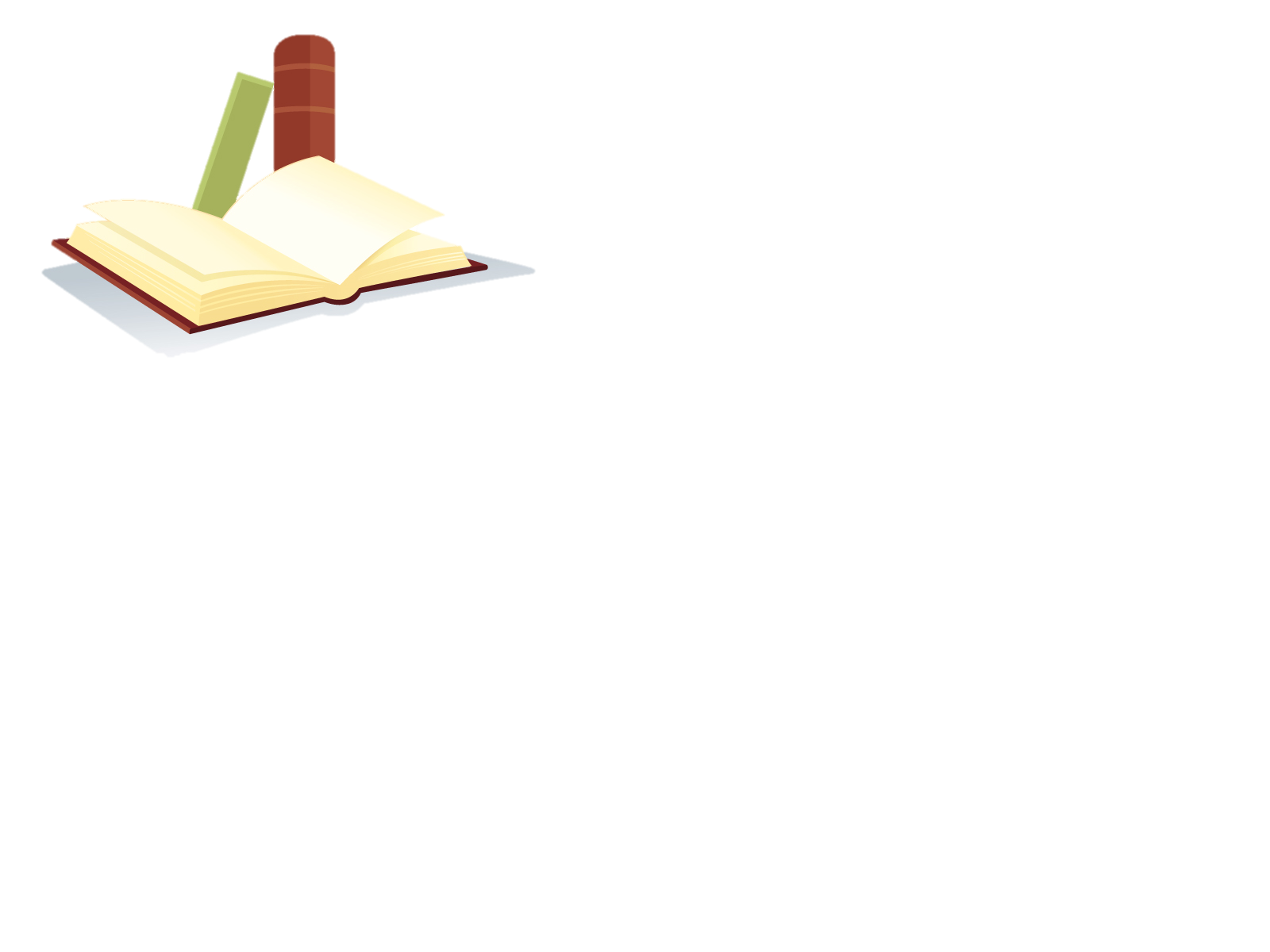 ÔN TẬP: 
HAI LOẠI KHÁC BIỆT
                      (Giong-mi-Mun)
I. KIẾN THỨC CƠ BẢN VỀ VĂN BẢN “HAI LOẠI KHÁC BIỆT”
II. ĐỊNH HƯỚNG PHÂN TÍCH VĂN BẢN
1. Dàn ý
1.1. Nêu vấn đề:
1.2.Giải quyết vấn đề
a. Nêu vấn đề nghị luận
- Tác giả kể lại một hồi ức:  Bài tập mà thầy giáo giao cho học sinh thực hiện nhằm mục đích: tạo cơ hội để học sinh bộc lộ một phiên bản chân thật hơn về bản thân trước những người xung quanh. 
=> Thầy giáo khuyến khích, để học sinh tự do thể hiện khác biệt của mình. => Tác giả nêu vấn đề bằng cách kể lại câu chuyện mà mình trực tiếp tham gia 
- NT: Dùng lời kể nêu vấn đề=>tăng tính hấp dẫn, gây tò mò, lời văn nhẹ nhàng, dễ tiếp nhận
b. Bàn luận vấn đề
*. Cách dùng bằng chứng để làm rõ vấn đề  sự khác biệt
- Số đông các bạn trong lớp: chọn cách thể hiện cá tính bản thân qua cách ăn mặc, hành động quái dị, khác thường, làm những trò lố như: quần áo quái lạ, kiểu tóc kì quặc, trò quái đản với trang sức hoặc phấn trang điểm,hoạt động ngu ngốc, gây chú ý- Duy nhất chỉ có J:  ăn mặc bình thường như mọi ngày khi đến trường, nhưng thể hiện sự khác biệt bằng phong thái điềm tĩnh, thái độ nghiệm túc, lễ độ, dõng dạc khi trả lời các câu hỏi của giáo viên, tự tin bắt tay thầy giáo khi tiết học kết thúc.
- Cách triển khai vấn đề: 
+ Mở đầu kể lại một hồi ức ở thuở học trò.
+ Câu chuyện xoay quanh sự lựa chọn của số đông các bạn trong lớp và cảu J để thể hiện sự khác biệt.
+ Lời bàn luận sau đoạn kể.
tác giả đã đi từ thực tế để rút ra điều cần bàn luận 
VB không mang tính chất bình giá nặng nề. Câu chuyện làm cho vấn đề bàn luận trở nên gần gũi, nhẹ nhàng.
* Cách dùng lí lẽ để làm rõ vấn đề
- Lí lẽ: “Điều tôi học được từ bài tập này là: sự khác biệt vô nghĩa và một loại khác biệt có ý nghĩa” . Đây là quan điểm riêng của tác giả, trên cơ sở chứng kiến những gì đã diễn ra.
- Sự khác biệt vô nghĩa là sự khác biệt bề ngoài, có tính chất dễ dãi, không cần huy động khả năng đặc biệt gì. Đó có thể là cách ăn mặc, kiểu tóc, động tác lạ mắt, sự sôi động ồn ào gây chú ý...Hầu như ai muốn đều có thể bắt chước.
- Sự khác biệt có ý nghĩa: con người cần có trí tuệ, biết nhận thức về các giá trị, phải có các năng lực cần thiết, có bản lĩnh, sự tự tin...Những phẩm chất ấy không phải ai muốn là cũng có được.
c. Kết thúc vấn đề.
- Khẳng định hai loại khác biệt:
+ bỏ qua nhóm tạo sự khác biệt vô nghĩa; 
+  đề cao giá trị của sự khác biệt thực sự, có ý nghĩa ở mỗi người sẽ khiến mọi người đặc biệt chú ý.
1.3. Đánh giá khái quát
a. Nghệ thuật:
- VB có sự kết hợp chặt chẽ của hai thao tác lí lẽ và bằng chứng để làm nổi bật vấn đề cần bàn.
- Khéo léo kết hợp kể, tác giả làm cho vấn đề tạo ra sự khác biệt có ý nghĩa trở nên nhẹ nhàng, hấp dẫn, dễ tiếp nhận.
b. Nội dung, ý nghĩa :
- Văn bản đề cao sự khác biệt, nhưng phải là sự khác biệt có ý nghĩa, sự khác biệt có giá trị riêng.
- Đề cao bản sắc của mỗi con người. Giá trị của mỗi người được hình thành từ năng lực, phẩm chất bên trong, và cần sự cố gắng thật sự.
III. LUYỆN ĐỀ
Dạng 1: Trắc nghiệm
Câu 1. Người viết gọi sự khác biệt do bản thân mình và số đông học sinh trong lớp tạo ra là “sự khác biệt vô nghĩa” là vì:
A. Đó là sự khác biệt không có giá trị
B. Đó là sự khác biệt thường tình
C. Đó là sự khác biệt có tính chất hài hước
D. Đó là sự khác biệt không nghiêm túc
A
Câu 2. Lí do người viết gọi sự khác biệt do J tạo ra là Sự khác biệt có ý nghĩa”:
A. Vì sự khác biệt ấy khiến người khác ngạc nhiên
B. Vì sự khác biệt ấy được tạo nên bởi một cá nhân
C. Vì sự khác biệt ấy cho thấy nhận thức và bản lĩnh của một cá nhân
D.Vì sự khác biệt ấy khiến người khác không thể làm theo
C
Câu 3. Thái độ của người viết đối với “sự khác biệt có ý nghĩa” qua cách thể hiện của J:
A. Không quan tâm vì không phải là điều mình thích
B. Kinh ngạc vì thấy J không giống ai
C. Ngạc nhiên và nể phục
D. Xem thường vì J chẳng có biểu hiện gì nổi bật
C
Câu 4. Câu “Trong 24 tiếng đồng hồ đó, cái nhìn của tôi về J đã hoàn toàn thay đổi; tất cả chúng tôi đều nhận thấy điều đó.” có trạng ngữ chỉ:
A. Địa điểm
B. Điều kiện
C. Nguyên nhân
D. Thời gian
D
Dạng 2: Đọc hiểu
Đề số 01: Đọc đoạn văn sau và trả lời câu hỏi:
“Khi còn là học sinh trung học, một trong những giáo viên của tôi đã giao cho cả lớp một bài tập mà chúng tôi buộc phải hoàn thành trong 24 tiếng đồng hồ. Bài tập là trong suốt 24 tiếng đồng hồ chúng tôi phải cố gắng phải trở nên khác biệt. Theo lời giáo viên, mục đích của bài tập là tạo cơ hội để chúng tôi bộc lộ một phiên bản chân thật hơn về bản thân trước những người xung quanh. Quy định duy nhất là chúng tôi không được làm bất cứ điều gì gây hại, làm phiền người khác, hoặc vi phạm nội quy nhà trường.”
                                        (Giong-mi Mun, Khác biệt- thoát khỏi bầy đàn cạnh tranh)
Câu 1. Bài tập mà giáo viên giao cho học sinh thực hiện nhằm mục đích gì?
Câu 2. Em hãy giải nghĩa của từ phiên bản trong câu: “Theo lời giáo viên, mục đích của bài tập là tạo cơ hội để chúng tôi bộc lộ một phiên bản chân thật hơn về bản thân trước những người xung quanh”.
Câu 3. Tác giả đã nêu vấn đề nghị luận bằng cách nào? Hiệu quả nghệ thuật được tạo ra nhờ cách nêu vấn đề đó là gì?
Câu 4. Em suy nghĩ như thế nào về một bạn không hề cố tỏ ra khác biệt, nhưng vẫn có những ưu điểm vượt trội?
Gợi ý trả lời:
Câu 1.Bài tập mà thầy giáo giao cho học sinh thực hiện nhằm mục đích: 
- tạo cơ hội để học sinh bộc lộ một phiên bản chân thật hơn về bản thân trước những người xung quanh. 
- Thầy giáo khuyến khích, để học sinh tự do thể hiện khác biệt của mình
Câu 2.
- phiên bản: là bản sao lại một bản chính
- Nghĩa của từ phiên bản trong câu văn là tạo ra một bản sao của chính mình.
Câu 3. Tác giả đã nêu vấn đề nghị luận bằng cách kể lại câu chuyện mà mình trực tiếp tham gia khi còn là học sinh trung học
- Tác dụng của cách dùng lời kể nêu vấn đề là làm tăng tính hấp dẫn, gây tò mò, lời văn nhẹ nhàng, dễ tiếp nhận.
Câu 4. Một bạn không hề cố tỏ ra khác biệt nhưng vẫn có những ưu điểm vượt trội, thì chính bản thân bạn ấy là một người luôn sống hết mình, luôn nỗ lực cố gắng để tự hoàn thiện bản thân, làm những gì mà mình thích, mình giỏi. Em trân trọng, cảm phục những bạn như thế.
Đề số 02:   Đọc đoạn văn sau và trả lời câu hỏi:
“...Điều tôi học từ bài tập này là: sự khác biệt chia làm hai loại. Một loại khác biệt vô nghĩa và một loại khác biệt có nghĩa. Tôi quyết định mặc bộ đồ quái dị đến trường, tôi biết rằng mình không phải là người duy nhất, nhưng tôi đã chọn trò đơn giản nhất vì không quan  tâm tìm kiếm một thứ gì ý nghĩa hơn. Và thành thật mà nói, tôi đoán rằng mình thật sự chẳng hề cố tỏ ra khác biệt, hoặc nếu có, tôi chỉ chọn loại khác biệt vô nghĩa. Về vấn đề này, tôi cũng chẳng đơn độc, đa số chúng tôi đều chọn loại vô nghĩa.
Chỉ có J là ngoại lệ. Trong 24 tiếng đồng hồ đó, cái nhìn của tôi về J đã hoàn toàn thay đổi; tất cả chúng tôi đều nhận ra điều đó. Tôi không rõ tại sao cậu lại làm thế; có lẽ cậu thực sự có điều gì đó muốn nhắn nhủ với chúng tôi. Bất kể vì lí do gì, J là người duy nhất chọn loại khác biệt có ý nghĩa. Kết quả là vào cuối buổi học hôm đó, tôi cảm giác rằng không một ai trong chúng tôi là không nể phục cậu. 
( Giong-mi Mun, Khác biệt- thoát khỏi bầy đàn cạnh tranh)
Câu 1. Phương thức biểu đạt chính nào được dùng trong đoạn trích?
Câu 2. Do đâu mà số đông thường thể hiện sự khác biệt vô nghĩa? 
Câu 3.Muốn tạo ra sự khác biệt có ý nghĩa, con người cần có những năng lực và phẩm chất gì?
Câu 4.Theo em, bài học về sự khác biệt được rút ra từ văn bản này có phải chỉ có giá trị đối với tuổi học sinh không? Vì sao?
Gợi ý trả lời
Câu 1. Phương thức biểu đạt chính: nghị luận
Câu 2. Số đông thường thể hiện sự khác biệt vô nghĩa là do: Sự khác biệt vô nghĩa là sự khác biệt bề ngoài, có tính chất dễ dãi, không cần huy động khả năng đặc biệt gì. Đó có thể là cách ăn mặc, kiểu tóc, động tác lạ mắt, sự sôi động ồn ào gây chú ý...Vì dễ, ai muốn đều có thể bắt chước
Câu 3. Muốn tạo ra sự khác biệt có ý nghĩa, con người cần có những năng lực và phẩm chất:: con người cần có trí tuệ, biết nhận thức về các giá trị, phải có các năng lực cần thiết, có bản lĩnh, sự tự tin...Những phẩm chất ấy không phải ai muốn là cũng có được.
Câu 4.Theo em, bài học về sự khác biệt được rút ra từ văn bản này không chỉ có giá trị đối với tuổi học sinh. Vì:
+ Những người non trẻ mới tìm cách thể hiện bằng những trò lố, những hành vi kì quặc như thế
+ Tuy nhiên, không riêng gì các bạn trẻ, mà cả những người trưởng thành nhiều khi còn chưa nhận thức đầy đủ về sự khác biệt vô nghĩa và có nghĩa trong khi sự khác biệt là phương châm sống là đòi hỏi bức thiết của con người
+ Bài học rút ra có giá trị đối với bất cứ ai.
Đề số 03:  Đọc đoạn trích sau và trả lời các câu hỏi:
(1) Nhìn vào bản đồ thế giới, đâu đâu ta cũng thấy mênh mông là nước. Đại dương bao quanh lục địa. Rồi mạng lưới sông ngòi chằng chịt. Lại có những hồ lớn nằm sâu trong đất liền lớn chẳng kém gì biển cả. Cảm giác đó khiến nhiều người trong chúng ta tin rằng, thiếu gì thì thiếu chứ con người và muôn loài trên quả đất không hao giờ thiếu nước. Xin được nói ngay rằng nghĩ như vậy là nhầm to.
(2) Đúng là hồ mặt quả đất mênh mông là nước, nhưng đó là nước mặn chứ đâu phải là nước ngọt, lại càng không phải là nước sạch mà con người và đông vật, thực vật quanh ta có thể dùng được. Hai phần ba nước trên hành tinh mà chúng la đang sống là nước mặn. Trong số nước ngọt còn lại thì hầu hết bị đóng hăng ở Bắc Cực, Nam Cực và trên dãy núi Hi-ma-lay-a. Vậy thì con người chỉ có thể khai thác nước ngọt ờ sông, suối, đầm, hồ và nguồn nước ngầm, số nước ngọt như vậy không phải là vô tận, cứ dùng hết lại có mà đang càng ngày càng bị nhiễm bẩn bởi chính con người. Đủ thứ rác thải, từ rác thải vô cơ, hữu cơ, những thứ rác có thể tiêu hủy được tới những thứ hàng chục năm sau chưa chắc đã phân hủy, cả những chất độc hại được vô tư ngấm xuống đất, thải ra sông suối. Như vậy là nguồn nước sạch lại càng khan hiếm hơn nữa.        
(Trích “Khan hiếm nước ngọt”, Trịnh Văn, Báo Nhân dân, số ra ngày 15-6-2003)
Câu 1: Xác định phương thức biểu đạt chính của văn bản.
Câu 2: Ý chính của đoạn (1) là gì? Cách nêu vấn đề của tác giả có gì đặc biệt?
Câu 3: Chỉ ra lí lẽ và các bằng chứng trong đoạn (2).
Câu 4: So với những gì em hiểu biết về nước, đoạn trích trên cho em hiểu thêm được những gì?
Gợi ý làm bài
Câu 1: Phương thức biểu đạt chính: Nghị luận
Câu 2: 
Ý chính đoạn 1: Ý chính của phần mở đầu là khẳng định mọi người đang nghĩ sai rằng con người và muôn loài không bao giờ thiếu nước.-  Mở đầu người viết đưa ra nhận định : Bề mặt Trái Đất mênh mông là nước với đại dương bao quanh, sông ngòi chằng chịt, các hồ nằm sâu trong đất liền,  điều đó khiến nhiều người tin rằng không bao giờ thiếu nước. Sau đó, người viết khẳng định đó là suy nghĩ sai lầm.
 Cách đặt vấn đề ngắn gọn bằng thao tác bác bỏ, gây ấn tượng cho người đọc.
Câu 3: Lí lẽ và các bằng chứng trong đoạn (2):
- Lí lẽ: Bề mặt quả đất mênh mông là nước nhưng đó là nước mặn chứ không phải nhưng không phải nước ngọt, lại càng không phải là nước sạch mà con người và động vật, thực vật quanh ta có thể dùng được:
- Các bằng chứng:
+ Hầu hết trên hành tinh mà chúng ta sống là nước mặn, nước ngọt thì bị đóng băng ở Bắc Cực, Nam Cực, dãy Hi-ma-lay-a.
+ Số nước ngọt không phải vô tận, lại đang bị ô nhiễm do con người khai thác bừa bãi, xả bỏ rác thải, chất độc lại cứ vô tư ngấm xuống đất, thải ra sông suối khiến nguồn nước sạch lại ngày càng khan hiếm hơn nữa.
Câu 4:
So với những điều em biết về nước, đoạn trích cho em hiểu thêm về thực trạng của nguồn nước ngọt hiện nay:
- Không phải bất kì nguồn nước nào trên thế giới con người cũng dùng được. Chỉ có nguồn nước ngọt, sạch mới sử dụng được trong cuộc sống con người.
- Nguồn nước ngọt không phải vô tận, con người chỉ có thể khai thác nước ngọt ờ sông, suối, đầm, hồ và nguồn nước ngầm.
- Nguồn nước ngọt đang ngày càng khan hiếm dần và ô nhiễm bởi hành động của con người.
Đề số 04: Đọc đoạn trích sau và trả lời các câu hỏi:
(1) Theo Tổ chức Y tế thế giới, trên hành tinh đang có khoảng hơn hai tỉ người sống trong cảnh thiếu nước ngọt để dùng trong sinh hoạt hằng ngày.  Cuộc sống ngày càng văn minh, tiến hộ, con người ngày càng sử dụng nước nhiều hơn cho mọi nhu cầu của mình, trong khi dân số thì ngày mỗi tăng lên. Người ta đã tính được những phép tính đơn giản rằng, để có một tấn ngũ cốc cần phải sử dụng 1000 tấn nước, một tấn khoai tây cần từ 500 đến 1 500 tấn nước. Để có mội tấn thịt gà ít nhất cũng phải dùng tới 3500 tấn nước, còn để có một tấn thịt bò thì số nước cần sử dụng còn ghê gớm hơn: từ 15 000 đến 70 000 tấn. Rồi còn bao thứ vật nuôi, cây trồng khác để phục vụ cho nhu cầu của con người, mà chả có thứ gì mà lại không cần có nước. Thiếu nước, đất đai sẽ khô cằn, cây côi, muôn vật không sống nổi.
(2) Trong khi đó, nguồn nước ngọt lại phân bố rất không đều, có nơi lúc nào cũng ngập nước, nơi lại rất khan hiếm. Ớ nhiều nơi, chẳng hạn vùng núi đá Đồng Văn, Hà Giang, để có chút nước ngọt, bà con ta phải đi xa vài cây số để lấy nước. Các nhà khoa học mới phái hiện ra rằng ở vùng núi đá này, đang có nguồn nước ngầm chảy sâu dưới lòng đất.  Để có thể khai thác được nguồn nước này cũng gian khổ và tốn kém vì khắp mọi nơi đều trập trùng núi đá. […]
(Trích “Khan hiếm nước ngọt”, Trịnh Văn, Báo Nhân dân, số ra ngày 15-6-2003)
Câu 1: Trong đoạn trích, tác giả đã đưa ra những lí do nào khiến nước ngọt ngày càng khan hiếm?
Câu 2: Theo tác giả, hậu quả của việc thiếu nước ngọt là gì?
 Câu 3: Việc tác giả đưa ra các bằng chứng về mức độ tiêu thụ nước để sản xuất ra các loại ngũ cốc, khoai tây, thịt gà, thịt bò,… ở đoạn (1) có tác dụng gì?
Câu 4: Qua đoạn trích Đọc hiểu, em rút ra cho mình bài học gì?
Gợi ý trả lời
Câu 1: Những lí do nào khiến nước ngọt ngày càng khan hiếm:
Cuộc sống ngày càng văn minh, tiến bộ, con người ngày càng sử dụng nhiều nước hơn cho mọi nhu cầu của mình.
Nước ngọt phân bố không nhiều có nơi lúc nào cũng ngập nước, nơi lại khan hiếm
Câu 2:
Theo tác giả, hậu quả của việc thiếu nước ngọt là: Thiếu nước, đất đai sẽ khô cằn, cây côi, muôn vật không sống nổi.
Câu 3:
Việc tác giả đưa ra các bằng chứng về mức độ tiêu thụ nước để sản xuất ra các loại ngũ cốc, khoai tây, thịt gà, thịt bò,… ở đoạn (1) có tác dụng:
Khẳng định, nhấn mạnh lí lẽ con người ngày càng sử dụng nhiều nước hơn cho mọi nhu cầu của mình trong cuộc sống ngày càng văn minh, tiến bộ.
Từ đó khuyên con người cần phải biết cách sử dụng hợp lí, tiết kiệm nguồn nước ngọt không phải vô tận.
Các bằng chứng số liệu này làm tăng thêm sức thuyết phục cho lập luận.
Câu 4: Bài học rút ra cho bản thân: 
Nước không phải vô tận, sẽ bị cạn kiệt nếu con người không biết cách dùng tiết kiệm, hợp lí.
Nguồn nước ô nhiễm sẽ gây hậu quả vô cùng nghiêm trọng cho con người, do đó con người cần phải có biện pháp để bảo vệ nguồn nước, xử lí nghiêm các hành vi làm ô nhiễm môi trường nước,…
Đề số 05: (Đề tham khảo)
Đọc văn bản sau và trả lời câu hỏi:
“Trong năm đứa con của má, chị Hai nghèo nhất. Chồng chị mất sớm, con đang tuổi ăn học. Gần tới lễ mừng thọ 70 tuổi của má, mọi người họp bàn xem nên chọn nhà hàng nào, bao nhiêu bàn, mời bao nhiêu người. Chị Hai lặng lẽ đến bên má: Má ơi, má thèm gì, để con nấu má ăn ?
     Hôm mừng thọ, chưa tan tiệc, má đã xin phép về sớm vì mệt. Ai cũng chặc lưỡi:
- Sao má chẳng ăn gì?
 
     Về nhà, mọi người tìm má. Dưới bếp, má đang ăn cơm với tô canh chua lá me và đĩa cá bống kho tiêu mà chị Hai mang đến...”
 
(Nguồn Internet)
Câu 1. Phương thức biểu đạt chính của văn bản là gì?
Câu 2. Món quà mừng thọ má của chị Hai có gì khác biệt với mọi người trong gia đình?
Câu 3. Em hãy đặt nhan đề cho phù hợp với nội dung câu chuyện trên?
Câu 4. Hãy chia sẻ về một số việc mà em đã làm thể hiện tình yêu thương, sự kính
trọng đối với người mẹ kính yêu của mình?
GỢI Ý:
Câu 1. Phương thức biểu đạt chính của đoạn văn: Tự sự
Câu 2. Sự khác biệt trong “món quà mừng thọ” của chị Hai dành cho má mình là:
- Rất giản dị, mộc mạc…
- Thể hiện tấm lòng hiếu thảo, yêu thương, quan tâm của chị Hai dành cho má.
 Câu 3. Nhan đề: Món quà mừng thọ, Quà mừng thọ .... 
(HS có thể chọn nhiều nhan đề khác nếu hợp lí đều cho điểm tối đa)
 Câu 4. Chia sẻ một số việc đã làm thể hiện tình yêu thương, sự kính trọng đối với người mẹ kính yêu của mình:
- Nói lời cảm ơn, yêu thương với mẹ. Ví dụ: “Con yêu mẹ”
- Nói lời xin lỗi khi làm mẹ buồn lòng.
- Chăm ngoan học giỏi.
- Tặng mẹ một món quà…
Viết kết nối:
Đề bài: Với câu mở đầu: Tôi không muốn khác biệt vô nghĩa…, hãy viết tiếp 5-7 câu để hoàn thành một đoạn văn.
*  Nội dung đoạn văn
 MĐ: Câu chủ đề: Tôi không muốn khác biệt vô nghĩa
TĐ:
- Vì sao chúng ta không muốn sự khác biệt vô nghĩa? (Hệ thống lí lẽ em dùng để thuyết phục người khác): Ví dụ
+ Sự khác biệt vô nghĩa chỉ là cách bắt chước nhau, không tạo nên giá trị thực của một con người.
+ Sự khác biệt vô nghĩa đem đến sự thay đổi về hình thức, có tính chất dễ dãi, không huy động khả năng gì.
Muốn tạo ra sự khác biệt có ý nghĩa thì phải làm như thế nào?
+ Mỗi người luôn tự phấn đấu hoàn thiện bản thân, có thái độ sống đúng đắn, biết trân trọng những mọi người
+ Rèn luyện sự tự tin, sự kiên trì và không ngừng cố gắng..KĐ: Khẳng định mỗi chúng ta cần khẳng định sự khác biệt có ý nghĩa của mình.
Đoạn văn tham khảo:
Tôi không muốn khác biệt vô nghĩa. Bởi vì, sự khác biệt vô nghĩa chỉ là cách bắt chước nhau, không tạo nên giá trị thực của một con người. Sự khác biệt vô nghĩa đem đến sự thay đổi về hình thức, có tính chất dễ dãi, không huy động khả năng gì. Chẳng hạn như bạn đang cố gắng ăn mặc hay để kiểu tóc khác người, đang làm những việc kì quặc trước mặt mọi người... Ngược lại, mỗi ngày bạn luôn tự phấn đấu hoàn thiện bản thân, có thái độ sống đúng đắn, biết trân trọng những mọi người, chính là cách bạn tạo ra sự khác biệt có nghĩa. Khi chúng ta biết rèn luyện sự tự tin, sự kiên trì và không ngừng cố gắng chính là ta đang tạo sự khác biệt có ý nghĩa.
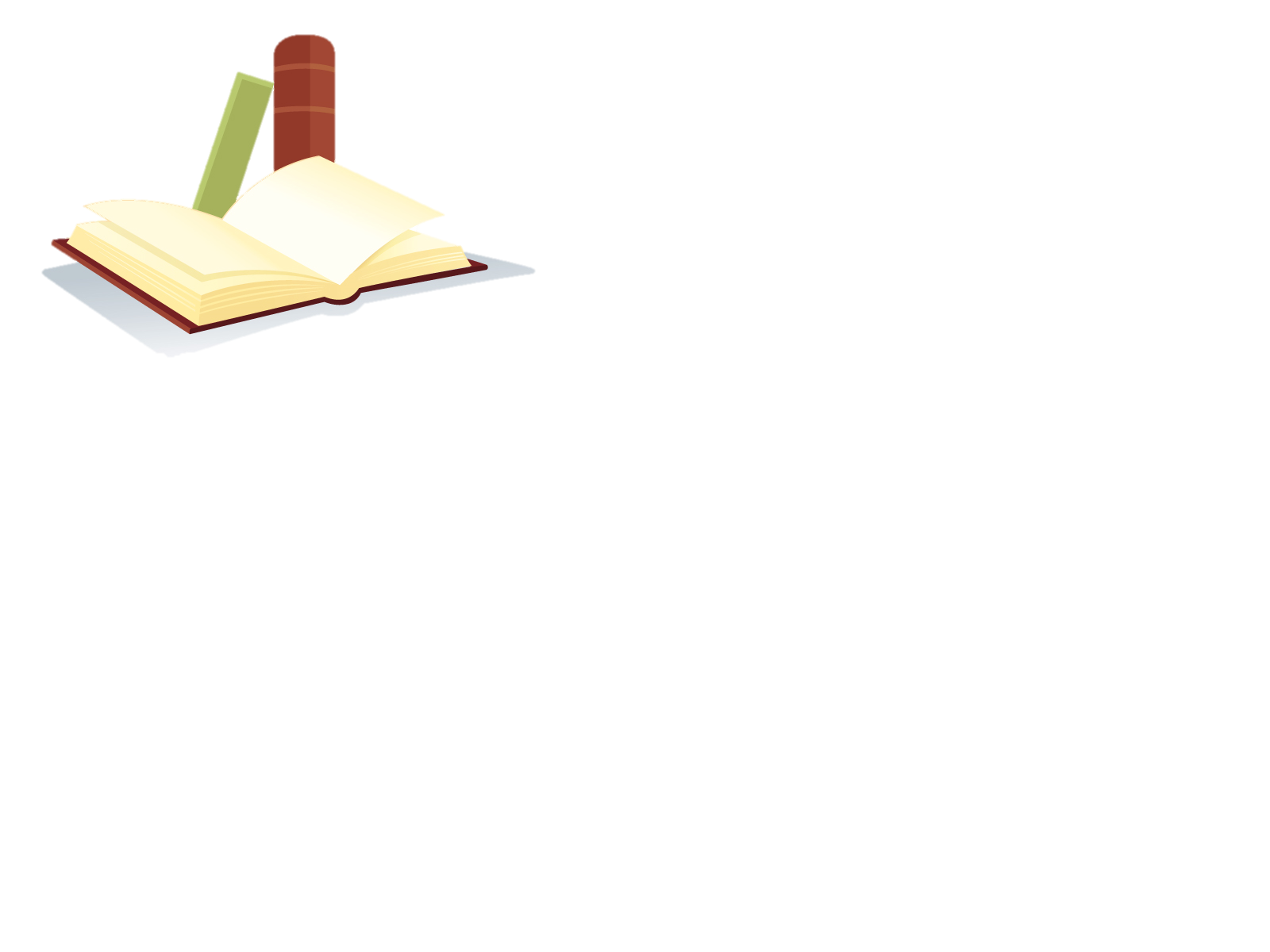 ÔN TẬP VĂN BẢN: 
BÀI TẬP TẬP LÀM VĂN
(Trích Nhóc Ni – co – la: những chuyện chưa kể,
RƠ – NÊ- XI – NHI VÀ GIĂNG XĂNG – PÊ)
I. KIẾN THỨC CƠ BẢN VỀ VĂN BẢN “ BÀI TẬP LÀM VĂN”
Tác giả: 
- Rơ–nê Gô–xi–nhi (1926 -1977) là nhà văn Pháp, chuyên sáng tác truyện tranh,viết kịch, làm phim.
- Giăng-giắc Xăng–pê (Sinh năm 1932) là họa sĩ người Pháp, chuyên vẽ truyện tranh và tranh biếm họa.
Xuất xứ: 
VB “Bài tập làm văn” trích trong truyện “Nhóc Ni - cô - la: những chuyện chưa kể”, xuất bản lần đầu năm 2004.
Xuất xứ
Truyện ngắn;
- PTBĐ: tự sự
- Ngôi kể: ngôi thứ nhất.
Thể loại
- Nhân vật: Cậu bé Ni-cô-la , bố của cậu và ông Blê-đúc;...
- Sự việc chính 
+ Ni-cô-la nhờ bố mình làm hộ bài tập làm văn miêu tả người bạn thân và bố cậu vui vẻ nhận lời.
+ Bố Ni-cô-la hỏi cậu về đề bài, rồi yêu cầu cậu làm bố cục và hỏi xem ai là bạn thân của cậu.
+ Ni-cô-la kể ra 6 người bạn của mình, nhưng bố cậu vẫn thấy rất khó.
+ Ông Blê-đúc, một hàng xóm sang rủ bố em chơi cờ, ông hiểu được câu chuyện của hai bố con và ông rất muốn giúp đỡ cậu. Ông cũng hỏi cậu những câu như bố cậu đã hỏi. Họ mâu thuẫn vì chuyện bài tập làm văn của Ni-cô-la.
+ Ni-cô-la nhận ra, bài văn mình phải tự viết thì mới có cá tính và độc đáo được.
Cốt truyện:
Câu chuyện chia làm 3 phần  
- Phần 1: Từ đầu đến “Bố tôi í à, rất là tuyệt” Giới thiệu tình huống câu chuyện.
- Phần 2: Diễn biến câu chuyện Ni-cô-la nhờ bố làm bài tập làm văn và kết cục.
+ Tiếp theo …. “Thế thì sẽ khó hơn bố tưởng rồi đấy, bố nói”: Cuộc trò chuyện giữa Ni–cô–la và bố về bài tập làm văn.
 
+ Tiếp theo đến “Ông Blê-đúc rất tức giận”: Cuộc trò chuyện với ông Blê-đúc và bố Ni–cô-la về làm bài tập làm văn và mâu thuẫn nảy sinh
- Phần 3: Còn lại: Ni–cô–la tự làm bài tập làm văn của mình.
Bố cục
- Nghệ thuật kể chuyện vui nhộn, giọng kể có phần hài hước.
- Ngôn ngữ đối thoại sinh động, hấp dẫn.
- Cốt truyện giản dị, gần gũi, giàu ý nghĩa.
Nghệ thuật
- Từ truyện Ni-co-la nhờ bố mình làm bài tập làm văn, giúp mỗi người nhận ra giá trị của cái riêng biệt, của cảm xúc cá nhân là hết sức quan trọng.
- Trong học tập, hoạt động nhóm, trao đổi giúp đỡ nhau là điều cần thiết, tuy nhiên viết một bài tập làm văn phải là hoạt động cá nhân, không thể hợp tác như làm những công việc khác.
- Sống trung thực, thể hiện được những suy nghĩ riêng của bản thân
Ý  nghĩa
II. ĐỊNH HƯỚNG PHÂN TÍCH VĂN BẢN
1. Dàn ý
1.1. Nêu vấn đề:
- Giới thiệu về tác giả, tác phẩm
- Giới thiệu khái quát VB “Bài tập làm văn”
1.2. Giải quyết vấn đề:
1. Tình huống của câu chuyện
- Ni-cô-la nhờ bố giúp làm bài tập làm văn vì:
 + Có thể Ni-cô-la vốn học yếu về môn văn, không tự tin khi làm bài.
+ Do đề văn hơi khó, Ni-cô-la cảm thấy chật vật.
+ Có thể trong học tập, Ni-cô-la thường có thói quen dựa dẫm, không tự lực….
=> Cho dù là lí do nào đi nữa thì việc nhờ bố làm hộ bài văn cũng là điều không thể chấp nhận được.
2. Diễn biến câu chuyện Ni-cô-la nhờ bố làm bài tập làm văn
a. Thái độ của bố Ni-cô-la khi con nhờ giúp làm bài tập làm văn:
- sốt sắng giúp cậu con trai làm bài văn vì: 
+ đó là một điều cần thiết “bố sẵn sàng làm bài văn giúp con”
+ đây sẽ là lần cuối cùng bố giúp cậu. 
+ bố còn muốn cậu thấy bố rất giỏi văn. 
+ bố muốn thấu hiểu và làm bạn với con.
- Lời kể chuyện có giọng hài hước, vui nhộn
b. Việc Ni-cô-la nhờ bố là rất khó
- Ai là người bạn thân thiết nhất của Ni-cô-la. Điều này cả bố và ông Blê-đúc cần phải biết khi làm tập làm văn , vì:
+ Nếu không biết ai là người bạn thân của Ni-cô-la mà bố và ông Blê-đúc vẫn làm bài thì sẽ không thể đáp ứng được yêu cầu của đề.
+ Bài văn ấy nói về người khác chứ không phải bạn của Ni–cô–la.
+ Cô giáo nhận ra bài văn đã viết về một nhân vật tưởng tưởng nào đó, chứ không phải nói về người bạn thân nhất của Ni–cô–la.
- Bố vẫn thấy khó dù Ni-cô-la giới thiệu cho bố về rất nhiều người bạn thân của mình: Vì
+ bố không phải là bạn của họ, 
+ bố không hiểu biết gì về sở thích, tính tình, sở trường, hoàn cảnh gia đình, các mối quan hệ của họ 
+ bố không thể viết về người hoàn toàn xa lạ
=> Không thể làm bài văn hộ con.
3. Kết thúc và bài học rút ra
a. Kết thúc: Ni-cô-la đã tự làm được bài văn ra trò, được cô giáo khen là cá tính và độc đáo.
- Ni-cô-la tự rút ra: “bài tập làm văn của tôi thì tốt nhất là tự tôi làm”
b. Bài học:
+ Bài học về sự nỗ lực, cố gắng vượt qua giới hạn của bản thân.
+ Bài học về sự trung thực, sự sáng tạo, biết thể hiện suy nghĩ riêng của bản thân.
+ Đặc trưng của các bài tập làm văn là sáng tạo mang tính độc đáo, riêng biệt của mỗi học sinh.
1.3. Đánh giá khái quát
a. Nghệ thuật:
- Nghệ thuật kể chuyện vui nhộn, giọng kể có phần hài hước.
- Ngôn ngữ đối thoại sinh động, hấp dẫn.
- Cốt truyện giản dị, gần gũi, giàu ý nghĩa.
b. Nội dung, ý nghĩa:
- Từ truyện Ni-co-la nhờ bố mình làm bài tập làm văn, giúp mỗi người nhận ra giá trị của cái riêng biệt, của cảm xúc cá nhân là hết sức quan trọng.
- Trong học tập, hoạt động nhóm, trao đổi giúp đỡ nhau là điều cần thiết, tuy nhiên viết một bài tập làm văn phải là hoạt động cá nhân, không thể hợp tác như làm những công việc khác.
- Sống trung thực, thể hiện được những suy nghĩ riêng của bản thân.
II. THỰC HÀNH ĐOC- HIỂU VĂN BẢN
Dạng 1. Trắc nghiệm:
Câu 1: Phương thức biểu đạt chính của văn bản là gì?
A. Tự sự.
B. Biểu cảm.
C. Nghị luận.
D. Miêu tả.
A
Câu 2: Theo lời bố Ni-cô-la kể, ông được các thầy cô khen là có tác giả nào sau đây "trong người"?
A. Vích-to Huy-gô.
B. Ha-pơ Li.
C. Guy-li-am.
D. Ban-dắc.
D
Câu 3: Yếu tố nào không được nhắc đến trong bài khi viết bài văn?
A. Nhân vật.
B. Bố cục.
C. Nghệ thuật.
D. Dàn ý.
C
Dạng 2. Đọc hiểu:
Đề số 1:
“Bố đi làm đã về đến nhà, bố ôm mẹ, ôm tôi và bố nói rằng: “Giời ạ, sao mà một ngày làm việc ở văn phòng nó lại mệt mỏi đến thế không biết”, rồi bố xỏ giày păng- túp, bố vớ lấy báo, bố ngồi xuống ghế phô- tơi, còn tôi thì nói với bố rằng bố cần phải giúp tôi làm bài tập.
[...] Bố thật sự là rất khá. Bố bế tôi đặt lên đầu gối, bố lau mặt cho tôi bằng cái khăn mùi xoa to của bố, bố còn nói với tôi rằng bố của bố thì chẳng bao giờ giúp bố làm bài tập cả, nhưng mà bố thì lại khác, bố sẽ giúp, hưng mà là lần cuối cùng. Bố tôi í à, rất là tuyệt!
Chúng tôi chuyển sang cái bàn nhỏ trong phòng khách.
- Xem nào, bố hỏi tôi, xem cái bài tập lẫy lừng này nó ra làm sao nào?
    Tôi trả lời bố rằng đó là một bài tập làm văn, đầu bài là: “Tình bạn; hyax miêu tả người bạn thân nhất của em.”
[...]Tôi hiểu rằng bài tập làm văn của tôi thì tốt nhất là tôi tự làm một mình [...]và tôi đã được một bài tập làm văn ra trò, trong đó tôi bảo rằng thằng Ác- nhăng là người bạn thân nhất.
[...] Tôi được điểm rất cao bài tập làm văn ở trường, và cô giáo còn viết vào vở của tôi: “Bài viết rất cá tính, đề tài độc đáo.”
   Chỉ có vấn đề duy nhất là, từ cái bài tập làm văn về tình bạn, ông B lê-đúc và bố tôi không nói chuyện với nhau nữa.”
 
                 ( Rơ–nê Gô–xi–nhi và Giăng-giắc Xăng–pê, Nhóc Ni - cô - la: những chuyện chưa kể)
Câu 1: Phương thức biểu đạt chính của đoạn trích trên?
Câu 2: Ni-cô-la  nhờ bố điều gì? Kết quả ra sao?
Câu 3:  “Tôi hiểu rằng bài tập làm văn của tôi thì tốt nhất là tôi tự làm một mình”- nhân vật trong câu chuyện rút ra một kinh nghiệm như thế qua qua những gì đã xảy ra khi nhờ bố làm bài. Em có đồng ý với điều đó không? Vì sao?
 Câu 4: Nếu gặp một đề văn như của Ni– cô–la, theo em việc đầu tiên phải làm là gì?
Gợi ý:
Câu 1: Phương thức biểu đạt chính của đoạn trích: Tự sự
Câu 2: Ni-cô-la nhờ bố làm bài tập làm văn giúp mình. Kết quả bố của cậu ấy đã không thể giúp được; N i-cô-la đã tự làm và bài văn được cô giáo khen.
Câu 3:  “Tôi hiểu rằng bài tập làm văn của tôi thì tốt nhất là tôi tự làm một mình”- nhân vật trong câu chuyện rút ra một kinh nghiệm như thế qua những gì đã xảy ra khi nhờ bố làm bài. Em có đồng ý với điều đó. Vì:
- Trong học tập, hoạt động nhóm, trao đổi giúp đỡ nhau là điều cần thiết, tuy nhiên viết một bài tập làm văn phải là hoạt động cá nhân, không thể hợp tác như làm những công việc khác.
- Đặc trưng của các bài tập làm văn là sáng tạo mang tính độc đáo, đó là suy nghĩ riêng biệt của mỗi học sinh, là sản phẩm sáng tạo của mỗi người, phản ánh trung thực tình cảm, nhận thức của mỗi người.
Câu 4: Nếu gặp một đề văn như của Ni– cô–la, theo em việc đầu tiên phải làm là: 
-  Cố gắng suy nghĩ, đọc kĩ đề, để tự mình viết theo cảm xúc và suy nghĩ, cũng như những cảm nhận riêng về bạn thân.
- Hình dung, cảm nhận về người bạn thân nhất: ngoại hình, cá tính, sở thích, mối quan hệ của bạn với mọi người...
- Luôn suy nghĩ tích cực về bạn để có cái nhìn thật đẹp về bạn.
- Có thể hỏi người thân nhưng không nhờ viết giúp mà là các gợi ý nếu thật cần thiết để có cái nhìn về bạn mình toàn diện hơn.
Đề số 2: Đọc văn bản sau và trả lời các câu hỏi:
Câu chuyện về hai hạt mầm
Có hai hạt mầm nằm cạnh nhau trên một mảnh đất màu mỡ. Hạt mầm thứ nhất nói:
- Tôi muốn lớn lên thật nhanh. Tôi muốn bén rễ sâu xuống lòng đất và đâm chồi nảy lộc xuyên qua lớp đất cứng phía trên... Tôi muốn nở ra những cánh hoa dịu dàng như dấu hiệu chào đón mùa xuân... Tôi muốn cảm nhận sự ấm áp của ánh mặt trời và thưởng thức những giọt sương mai đọng trên cành lá.
Và rồi hạt mầm mọc lên. Hạt mầm thứ hai bảo:
- Tôi sợ lắm. Nếu bén những nhánh rễ vào lòng đất sâu bên dưới, tôi không biết sẽ gặp phải điều gì ở nơi tối tăm đó. Và giả như những chồi non của tôi có mọc ra, đám côn trùng sẽ kéo đến và nuốt ngay lấy chúng. Một ngày nào đó, nếu những bông hoa của tôi có thể nở ra được thì bọn trẻ con cũng sẽ vặt lấy mà đùa nghịch thôi. Không, tốt hơn hết là tôi nên nằm ở đây cho đến khi cảm thấy thật an toàn đã. Và rồi hạt mầm nằm im và chờ đợi.
Một ngày nọ, một chú gà đi loanh quanh trong vườn tìm thức ăn, thấy hạt mầm nằm lạc lõng trên mặt đất bèn mổ ngay lập tức.
 
(Thảo Nguyên, Nguồn: Hạt giống tâm hồn - Từ những điều bình dị - First News và
NXB Tổng hợp TPHCM phối hợp ấn hành)
Câu 1. Xác định phương thức biểu đạt chính của văn bản.
Câu 2. Tìm danh từ trong câu văn: Một ngày nọ, một chú gà đi loanh quanh trong vườn tìm thức ăn, thấy hạt mầm nằm lạc lõng trên mặt đất bèn mổ ngay lập tức.
Câu 3. Câu nói của hạt mầm thứ nhất trong văn bản trên có ý nghĩa gì?
Câu 4. Nêu nội dung của văn bản trên.
GỢI Ý:
Câu 1 Phương thức biểu đạt chính: Tự sự
Câu 2 Danh từ gồm: ngày, chú gà, vườn, thức ăn, hạt mầm, mặt đất
Câu 3 Câu nói của hạt mầm thứ nhất có ý nghĩa: thể hiện sự tự tin, dũng cảm đối mặt với thử thách, khó khăn.
Câu 4 HS có thể có nhiều cách diễn đạt khác nhau, miễn là hiểu được nội dung chính của văn bản: Câu chuyện kể về hai hạt mầm có những ý nghĩ và việc làm khác nhau… Từ đó khuyên chúng ta phải dũng cảm vượt qua thử thách không được nhút nhát lo sợ.
Đề số 03:    Đọc đoạn trích sau và trả lời các câu hỏi:
“Trong vài thập kỉ qua, đã có rất nhiều cuộc tranh cãi xoay quanh vấn đề: Trẻ lớn lên cũng những con thú cưng của mình có tốt hay không? Nhiều ý kiến cho rằng trẻ nên có một con vật nuôi của mình. Dưới đây là những lí do đáng để bạn đồng ý cho trẻ nuôi một con vật trong nhà:
Phát triển ý thức: Khi nuôi một thú cưng, trẻ sẽ phát triển ý thức trách nhiệm và chăm sóc cho người khác. Các con vật nuôi luôn luôn cần sự chăm sóc và quan tâm. Chúng phụ thuộc vào người cho ăn, chăm sóc và huấn luyện. Trẻ nuôi thú cưng sẽ thường xuyên học được cách cảm thông và lòng trắc ẩn. Học cách có trách nhiệm với người khác sẽ tạo cơ hội cho những đứa trẻ biết tự chăm sóc bản thân mình tốt hơn. […]
Giảm stress: Cùng với việc mang lại sự bình yên cho những đứa trẻ, loài vật cũng tỏ ra thật tuyệt vời khi có thể làm giảm stress. Cử chỉ âu yếm, vuốt ve của những chú chó, có thể mang đến cảm giác an toàn cho lũ trẻ. Những con vật nuôi như những người biết lắng nghe và không bao giờ nói lại. Chúng cũng không bao giờ cố gắng đưa ra những lời khuyên khi người ta không muốn nghe. Chúng đơn giản ở đó như một sự yên tĩnh dành cho những người đang cảm thấy bối rối và căng thẳng. Loài mèo có thể giúp làm giảm căng thẳng và mệt mỏi cho con người. Khi chúng cọ vào người bạn, lớp lông mềm mượt cũng với những tiếng “grừ, grừ” sẽ mang đến cho bạn một cảm giác thật bình yên. […]”
                   (Trích “Tại sao nên có vật nuôi trong nhà?” – Thuỷ Dương)
Câu 1. Cách trình bày của đoạn trích trên có gì đáng chú ý?
Câu 2. Chỉ ra lí lẽ và bằng chứng trong đoạn văn 3 “Giảm stress”.
Câu 3. Qua đoạn trích, em thấy tác giả đồng tình hay phản đối việc nuôi vật nuôi trong nhà? Dựa vào đâu em nhận ra điều đó?
Câu 4. Nhiều bạn trẻ ngày nay học theo trào lưu nuôi thú cưng trong nhà, nhưng chỉ là thú vui nhất thời, sau đó chán nản, nhiều người không chăm sóc, ngược đãi vật nuôi, thậm chí có bạn trẻ còn vứt con vật từng là ‘thú cưng” ra đường. Em có suy nghĩ gì về sự việc này?
Gợi ý trả lời:
Câu 1. Cách trình bày đáng chú ý ở chỗ:  các luận điểm dùng để  chứng minh vấn đề nghị luận được để ngay đầu đoạn văn và được in đậm rõ ràng Giúp cho người đọc dễ nắm bắt được các ý chính hơn.
Câu 2. Lí lẽ và bằng chứng trong đoạn 3 “Giảm stress:”
Loài vật cũng tỏ ra thật tuyệt vời khi có thể làm giảm stress
+ Cử chỉ âu yếm, vuốt ve những chú chó có thể mang đến cảm giác an toàn cho lũ trẻ
Những con vật nuôi như những người biết lắng nghe và không bao giờ nói lại.
 + Loài mèo có thể giúp làm giảm căng thẳng và mệt mỏi cho con người
         + Khi chúng cọ vào người bạn, lớp lông mềm mượt cùng với tiếng :" gừ, gừ" sẽ mang đến cho bạn một cảm giác thật bình yên
Câu 3: Qua văn bản, em thấy tác giả đồng tình việc nuôi động vật. Vì ngay ở phần đầu đoạn trích, tác giả đã khẳng định sẽ đưa ra các lí do đáng để bạn đồng ý cho trẻ nuôi một con vật trong nhà. Các luận điểm tiếp theo, người viết đưa ra các lí lẽ và dẫn chứng đều khẳng định lợi ích mà vật nuôi đem lại cho trẻ.
Câu 4.
Chúng ta không nên chạy theo trào lưu nuôi thú cưng nếu bản thân thấy mình không đủ sự kiên nhẫn, trách nhiệm, không đủ thời gian để chăm sóc chúng. Chúng ta trước khi quyết định nuôi một em thú cưng cần xác định rõ việc nuôi thú cưng để tạo ra niềm vui cho cuộc sống, chứ đừng biến vật nuôi trở thành gánh nặng của bản thân.
Khi đã xác định nuôi thú cưng thì phải có trách nhiệm đến cùng, yêu quý, đối xử thân thiện, bảo vệ chúng; tuyệt đối không ngược đãi, tàn sát chúng.
Đề số 04:  Đọc văn bản sau và trả lời các câu hỏi:
“Bạn có thể không thông minh bẩm sinh nhưng bạn luôn chuyên cần và vượt qua bản thân từng ngày một. Bạn có thể không hát hay nhưng bạn là người không bao giờ trễ hẹn. Bạn không là người giỏi thể thao nhưng bạn có nụ cười ấm áp. Bạn không có gương mặt xinh đẹp nhưng bạn rất giỏi thắt cà vạt cho ba và nấu ăn rất ngon. Chắc chắn, mỗi một người trong chúng ta đều được sinh ra với những giá trị có sẵn. Và chính bạn, hơn ai hết, trước ai hết, phải biết mình, phải nhận ra những giá trị đó.”
(Trích Nếu biết trăm năm là hữu hạn…– Phạm Lữ Ân)
Câu 1.  Gọi tên phương thức biểu đạt chính được sử dụng trong đoạn trích.
Câu 2: Theo tác giả, người cần phải nhận ra giá trị của bạn đầu tiên là ai?
Câu 3. Chỉ ra và nêu tác dụng của phép điệp ngữ trong đoạn văn.
Câu 4. Cho mọi người biết giá trị riêng (thế mạnh riêng) của bản thân bạn. Trả lời trong khoảng từ 3 – 4 câu.
Gợi ý trả lời
Câu 1. Phương thức biểu đạt chính được sử dụng trong đoạn trích: nghị luận.
Câu 2.  Theo tác giả, người cần phải nhận ra giá trị của bạn đầu tiên là chính bạn “Và chính bạn, hơn ai hết, trước ai hết, phải biết mình, phải nhận ra những giá trị đó.”
Câu 3. 
- Điệp ngữ: “Bạn có thể không ...nhưng ...”
-Nhấn mạnh, đề cao giá trị riêng của mỗi con người, nhắc nhở mọi người cần trân trọng, thừa nhận giá trị của bản thân mỗi người..
- Làm cho câu văn nhịp nhàng, tạo sự kiên kết giữa các câu văn.
- Đoạn văn trở nên sinh động, hấp dẫn.
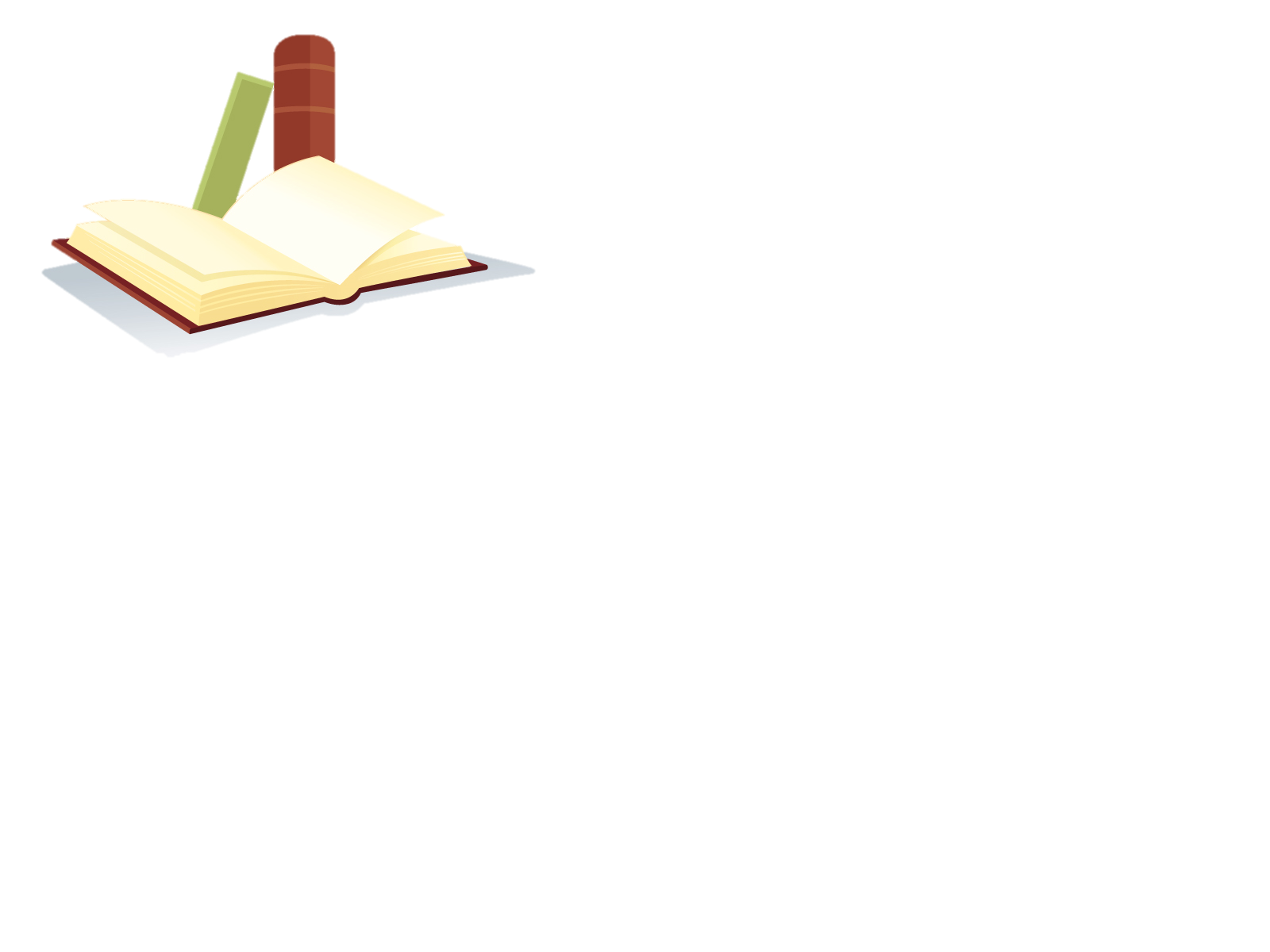 ÔN TẬP VĂN BẢN: 
TIẾNG CƯỜI KHÔNG MUỐN NGHE
ĐỀ SỐ 1: Đọc đoạn trích sau và trả lời các câu hỏi:
“Bạn đã bao giờ cười chê một người có khiếm khuyết chưa? Bất cứ ai được hỏi như thế, hẳn chẳng dám trỏ lời rằng chưa. Chê bai người khác là một nhược điểm phổ biến trong tính cách con người. Tuy nhiên, đây không phải là điều quá nghiêm trọng, và càng không phải là “căn bệnh” hết cách chữa. Lòng nhân ái, sự cảm thông, ấy là phương thuốc hữu hiệu để trị căn bệnh này. Thật vậy, khi mà khả năng yêu thương, đồng cảm, chia sẻ đối với người khác dán dần được bói đắp trong ta, khi ta biết đặt mình vào hoàn cảnh người khác để nghĩ suy và thức tỉnh, thì lúc ấy, tiếng cười ngạo mạn vô lối sẽ không có lí do gì để bật ra.”
(Minh Đăng, Tiếng cười không muốn nghe, Ngữ văn 6, tập hai, Sđd, tr. 75)
Câu 1. Câu thứ nhất và câu thứ hai trong đoạn có quan hệ như thế nào về ý nghĩa?
Câu 2. Ở đoạn trích trên, người viết chủ yếu dùng lí lẽ hay bằng chứng để bàn luận về vấn đề?
Câu 3. Em hiểu như thế nào về câu “Chê bai người khác là một nhược điểm phổ biến trong tính cách con người”? Câu này có ý nghĩa gì với mỗi cá nhân?
Câu 4. Vì sao người viết cho rằng cười nhạo người khác không phải là điều quá nghiêm trọng và càng không phải là “căn bệnh” hết cách chữa?
 Câu 5. Theo tác giả, phương thuốc” hữu hiệu để trị “căn bệnh” cười nhạo người khác là gì? Hãy nêu ý kiến của em về “phương thuốc” đó.
Câu 6. Vì sao trong câu “Chê bai người khác là một nhược điểm phổ biến trong tính cách con người”, không thể dùng từ yếu điểm thay cho từ nhược điểm?
Câu 7. Trong câu “Lòng nhân ái, sự cảm thông, ấy là “phương thuốc” hữu hiệu để trị “căn bệnh” này”, theo em, có thể thay từ phương thuốc bằng từ nào mà ý nghĩa của câu vẫn không thay đổi?
GỢI Ý:
Câu 1. Câu thứ nhất là một câu hỏi. Câu thứ hai trả lời cho câu hỏi đó.
Câu 2. Ở đoạn trích, người viết chủ yếu dùng lí lẽ để bàn luận về vấn đề.
Câu 3. Câu “Chê bai người khác là một nhược điểm phổ biến trong tính cách con người.” có nghĩa: trên đời này, hầu như ai cũng đã từng cười cợt, chê bai người khác. Mỗi cá nhân cần biết đó là biểu hiện không tốt, cần phải tránh.
Câu 4. Cười nhạo người khác tuy là một nhược điểm của con người, nhưng điều đó chưa tệ hại bằng những thói xấu khác như sự bất nhân, độc ác, tàn nhẫn,...
Ở phần sau của đoạn, người viết đã chỉ ra cách chữa “căn bệnh” này.
Câu 5. Yêu thương, đồng cảm, chia sẻ đối với người khác, đặt mình vào hoàn cảnh người khác để nghĩ suy và thức tỉnh, đó là “phương thuốc” mà người viết đề xuất nhằm trị “căn bệnh” cười nhạo. Bên cạnh “phương thuốc” này, có thể còn có những cách khác, chẳng hạn: phát huy vai trò của giáo dục gia đình và giáo dục nhà trường, xây dựng quan hệ thân tình gắn bó giữa các thành viên trong tập thể, cộng đồng,... Tóm lại, tuỳ từng trường hợp cụ thể để chọn cách
“chữa trị” phù hợp.
Câu 6. Nhược điểm là điểm yếu kém, yếu điểm là điểm chủ yếu. Vì sự khác nhau  về nghĩa như vậy, cho nên không thể dùng từ yếu điểm thay cho nhược điểm ở câu “Chê bai người khác là một nhược điểm phổ biến trong tính cách con người”.
Câu 7. Trong câu “Lòng nhân ái, sự cảm thông, ấy là “phương thuốc” hữu hiệu để trị “căn bệnh” này”, có thể thay từ phương thuốc bằng từ bài thuốc mà vẫn giữ nguyên ý.
ĐỀ SỐ 2: ( Dành cho HS khá giỏi)    Đọc đoạn trích sau và trả lời các câu hỏi:
“Trong cuộc sống, giữa người này với người kia không chỉ có sự khác biệt mà còn có những nét gần gũi, tương đồng. Bên cạnh sự tương đồng về đặc điểm sinh lí (đói cần phải ăn, khát cần phải uống,...), con người còn có những điểm giống nhau về tâm lí, về tinh thần. Sinh ra trên đời, có ai không muốn khoẻ mạnh, thông minh? Có ai không muốn cuộc đời hạnh phúc và sự nghiệp thành công? Có ai không thích cái đẹp? Có ai không muốn được tôn trọng?...
Tuy nhiên, những khao khát chính đáng ấy không phải bao giờ cũng được thoả mãn. Thực tế, có nhiều người rơi vào hoàn cảnh bất hạnh. Ốm đau, mất việc, thiếu thốn, thất bại,... là những điều từng xảy ra đối với bao người xung quanh ta. Hễ ai lâm vào cảnh ngộ như thế cũng sẽ cảm thấy khốn khổ và muốn được sẻ chia, đồng cảm, cần được giúp đỡ về vật chất và tinh thần.”
(Theo Phan Huy Dũng (Chủ biên), Để làm tốt bài thi môn Ngữ văn kì thi trung học phổthông quốc gia - phần nghị luận xã hội, NXB Giáo dục Việt Nam, Hà Nội, 2016, tr. 93)
Câu  1. Những dấu hiệu nào giúp em nhận biết tính chất nghị luận trong đoạn trích trên?
Câu  2. Vấn đề gì được tập trung bàn luận trong đoạn trích?
Câu 3. Theo tác giả, con người có sự tương đồng về những mặt nào? Sự tương đồng về mặt nào mới là quan trọng?
Câu 4. Khi nêu vấn đề: “Trong cuộc sống, giữa người này với người kia không chỉ
có sự khác biệt mà còn có những nét gần gũi, tương đồng”, người viết dùng lí
lẽ để nêu ý kiến. Ý kiến đó có sức thuyết phục không?
Câu 5. Đọc đoạn trích, em rút ra được điều gì giúp bản thân biết ứng xử đúng đắn
trong cuộc sống?
GỢI Ý:
Câu 1. Đoạn trích nêu lên vấn đề để bàn luận, có sử dụng lí lẽ và bảng chứng để làm rõ văn đề. Đó là những dấu hiệu cho thấy tính chất nghị luận trong đoạn trích.
Câu 2. Sự tương đồng, gần gũi giữa con người với nhau là vấn đề được tập trung bàn luận trong đoạn trích.
Câu 3. Theo tác giả, con người có sự tương đồng về mặt sinh lí và mặt tâm lí, tinh thần. Sự tương đồng về tâm lí, tỉnh thần mới là điều quan trọng, cần bàn.
Câu 4. Khi nêu vấn đề:“Trong cuộc sống, giữa người này với người kia không chỉ có sự khác biệt mà còn có những nét gần gũi, tương đồng”, người viết đã dùng lí lẽ: hễ là con người, ai cũng muốn khoẻ mạnh, thông minh, hạnh phúc, thành công, được người khác tôn trọng. Lí lẽ này rất có sức thuyết phục, không dễ bác bỏ.
Câu 5. Em có thể tự rút ra bài học ứng xử cho riêng mình, trong đó, quan trọng nhất là phải biết chia sẻ, cảm thông với người khác.